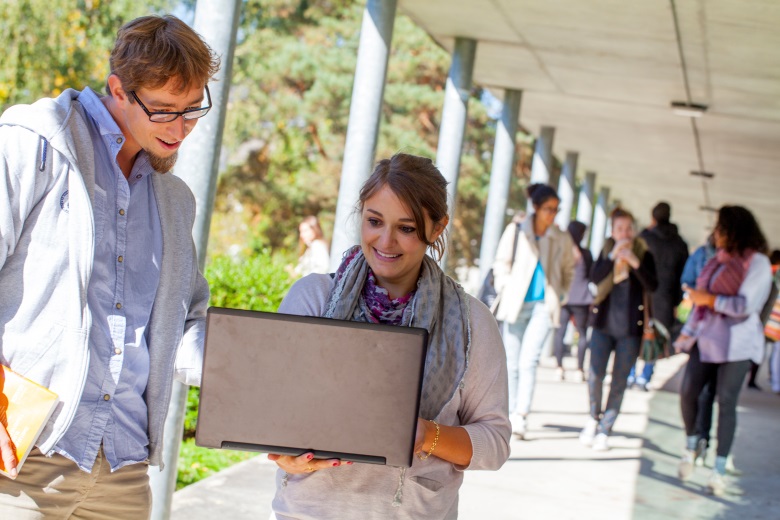 Les études en Lettres et Sciences Humaines à Limoges
L’OFFRE DE FORMATION
La Faculté des Lettres et Sciences Humaines
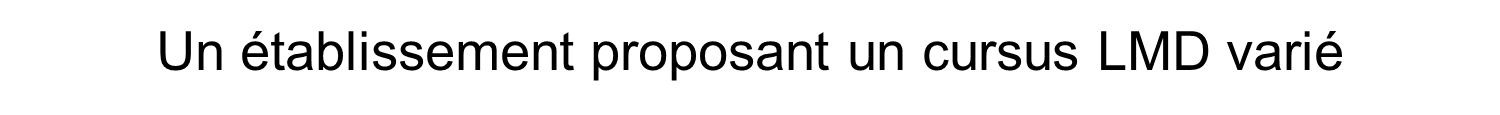 DOCTORAT 3ème ANNÉE
BAC + 8
DOCTORAT 2ème ANNÉE
DOCTORAT
DOCTORAT 1ère ANNÉE
MASTER 2ème ANNÉE
BAC + 5
MASTER
MASTER 1ère ANNÉE
LICENCE PRO à partir de la 3ème ANNÉE
LICENCE 3ème ANNÉE
BAC + 3
LICENCE 2ème ANNÉE
LICENCE
LICENCE 1ère ANNÉE
BAC
Une offre pédagogique variée
Lettres
Langues
Sciences Humaines et Sociales
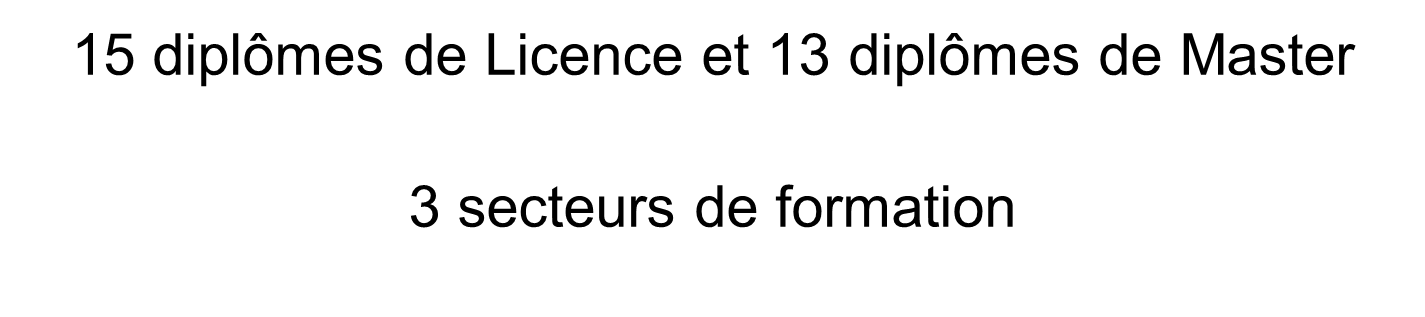 Bac + 3 : Licence
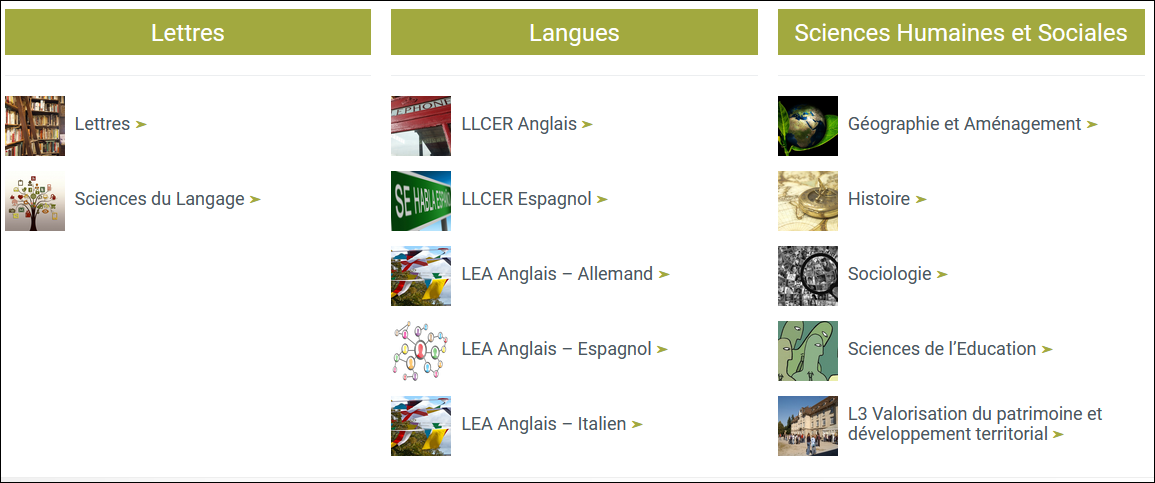 Spécialisation progressive en licences
Ouverture disciplinaire en 1ère année  pour faciliter les réorientations à la fin des semestres 

Création de parcours de spécialité en 3ème année pour assurer le continuum licences masters

Renforcement de l’ouverture internationale et  de la diversité linguistique 

Lien formation / recherche
Licence LETTRES
LITTÉRATURE FRANCAISE ET COMPAREE  
CULTURE ANTIQUE
TEXTES, IMAGES ET MÉDIAS
Mots Clés
CULTURE GÉNÉRALE
RÉDACTIONNELLES 
CRITIQUE ET SYNTHÈSE
Compétences
MASTER ARTS, LETTRES, CULTURE, EDITION
    JOURNALISME  
MÉTIERS DE L’ENSEIGNEMENT
Poursuite d’études
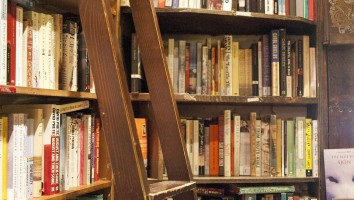 Responsable : Thibault Catel
thibault.catel@unilim.fr
Parcours après une licence LETTRES
Coline
Poursuite d’étude *Master CULTURE
Poste actuel 
Chargée de communication à l’université des Mascareignes à l’île Maurice
Poursuite d’étude
*Master Diversité Cultures et Francophonie
*Doctorat en Sciences de l’éducation
Poste actuel 
Maîtresse de conférence à la Faculté des Lettres et des Sciences Humaines
Poursuite d’étude
*Master MEEF
Poste actuel 
Professeur de français dans un lycée
Laurie
Vivien
LICENCE SCIENCES DU LANGAGE
INFORMATION ET COMMUNICATION 
LINGUISTIQUE 
SÉMIOTIQUE
Mots Clés
EXPRESSION 
ANALYSE ET SYNTHÈSE 
COMMUNICATION
Compétences
MASTERS COMMUNICATION, EDITION, SÉMIOTIQUE
MÉTIERS DE L’ENSEIGNEMENT 
ORTHOPHONIE
Poursuite d’études
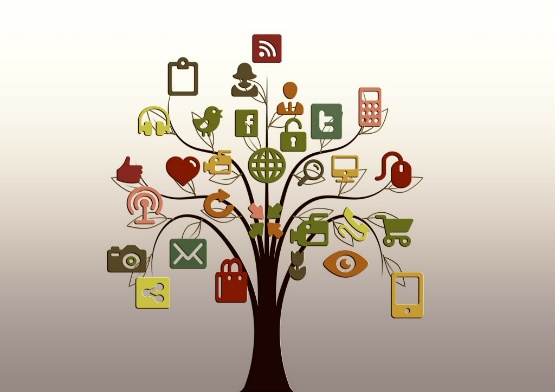 Responsable : 
François LAURENT francois.laurent@unilim.fr
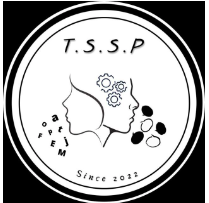 Association 
Trouver Saussure à Son Pied
Parcours après une licence SCIENCES DU LANGAGE
Poursuite d’étude 
*Master sémiotique
Poste actuel
Chargé d’études qualitatives chez IPSOS
Ayoub
Poursuite d’étude 
*Master Culture et Communication spécialité Édition
Poursuite d’étude 
*Classe préparatoire au concours d’orthophoniste à Limoges 
*École d’Orthophonie à Lyon
Poste actuel
Chargé de communication au rectorat
Poste actuel
Orthophoniste
Laurine
Margaux
LICENCE LLCER ANGLAIS Langues, Littératures, Civilisations Etrangères
LANGUE ANGLAISE, LINGUISTIQUE, PHONÉTIQUE 
LITTÉRATURE ANGLAISE ET AMÉRICAINE  
CIVILISATION ANGLAISE ET AMÉRICAINE
Mots Clés
PRATIQUE ORAL ET ÉCRIT, TRADUCTION 
CULTURE ANGLOPHONE 
ANALYSE ET SYNTHÈSE
Compétences
MASTERS LANGUES, TRADUCTION, MANAGEMENT INTERCULTUREL 
MÉTIERS DE L’ENSEIGNEMENT 
COMMUNICATION, JOURNALISME
Poursuite d’études
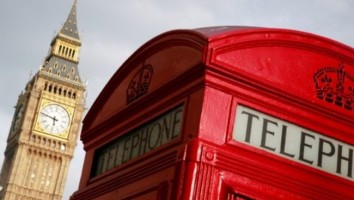 Responsable : 
Lucie GENAY lucie.genay@unilim.fr
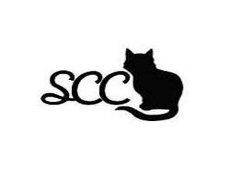 Association 
Swinging Cat Club
Poursuite d’étude après une licence LLCER ANGLAIS Langues, Littératures, Civilisations Etrangères
Pierre
Poursuite d’étude 
*Master LLCER Anglais
*Service Civique au centre de Langues de l’Université de Limoges
Poste actuel
Gestionnaire Scolarité
Poursuite d’étude 
*Service civique aux Relations Internationales
Poste actuel
Chargée de mission à l’office de tourisme de St Pardoux
Sultana
Mégane
Poursuite d’étude
*Master MEEF
Poste actuel
Professeur d’Anglais en lycée
LICENCE LLCER ESPAGNOL Langues, Littératures, Civilisations Etrangères
LANGUE ESPAGNOLE, LINGUISTIQUE,  PHONÉTIQUE 
LITTÉRATURE ESPAGNE ET AMÉRIQUE LATINE 
CIVILISATION ESPAGNE ET AMÉRIQUE LATINE
Mots Clés
PRATIQUE ORAL ET ÉCRIT, TRADUCTION 
CULTURE HISPANOPHONE
ANALYSE ET SYNTHÈSE
Compétences
MASTERS LANGUES, TRADUCTION, MANAGEMENT INTERCULTUREL 
COMMERCE INTERNATIONAL
COMMUNICATION, JOURNALISME
Poursuite d’études
Responsables : 
Sonia FOURNET sonia.fournet@unilim.fr 
Philippe COLIN philippe.colin@unilim.fr
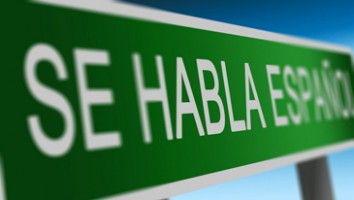 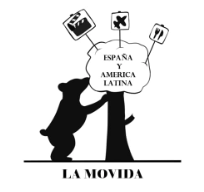 Association 
La Movida
Parcours après une licence LLCER ESPAGNOL Langues, Littératures, Civilisations Etrangères
Yahya
Poursuite d’étude
*Licence professionnelle Design d’Information et Rédaction Technique
Poste actuel 
Rédacteur technique au sein du groupe ARESIA
Poursuite d’étude
*Master MEEF
Poste actuel 
Professeure d’Espagnol au lycée
Poursuite d’étude
*Master Création contemporaine et industries culturelles
Poste actuel
Administratrice d’un lieu culturel
Joséphine
Justine
LICENCE LEA  ANGLAIS/ + ESPAGNOL ou ALLEMAND ou ITALIEN Langues Etrangères Appliquées
2 LANGUES AU MÊME NIVEAU 
ECONOMIE, GESTION
COMMERCE INTERNATIONAL
Mots Clés
PRATIQUE ORAL ET ÉCRIT, TRADUCTION 
CULTURE 
MONDE DE L’ENTREPRISE
Compétences
MASTERS LANGUES, TRADUCTION, MANAGEMENT INTERCULTUREL 
MÉTIERS DE L’ENSEIGNEMENT 
COMMUNICATION, JOURNALISME
Poursuite d’études
Responsable : 
Pascal JABOUILLE pascal.jabouille@unilim.fr
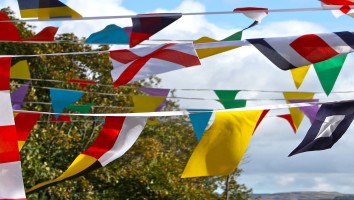 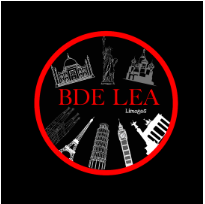 Association 
BDE LEA
Parcours après une licence LEA  ANGLAIS/ + ESPAGNOL ou ALLEMAND ou ITALIEN Langues Etrangères Appliquées
Poursuite d’étude
Poste actuel
Gestionnaire des ventes export
Elena
Poursuite d’étude 
*Master Sémiotique
Poursuite d’étude
*Master Management Interculturel
Poste actuel
Chargé de communication dans une Communauté de Communes
Poste actuel
Responsable ressources humaines
Kevin
Lauranne
LICENCE GÉOGRAPHIE ET AMÉNAGEMENT
ENVIRONNEMENT 
TERRAIN  ET ACTUALITÉ
AUDIOVISUEL
Mots Clés
TRAVAIL COLLABORATIF 
ARGUMENTATION ET ESPRIT CRITIQUE
OUVERTURE INTERNATIONALE
Compétences
MASTERS GÉOGRAPHIE, URBANISME, ENVIRONNEMENT
MÉTIERS DE L’ENSEIGNEMENT 
JOURNALISME
Poursuite d’études
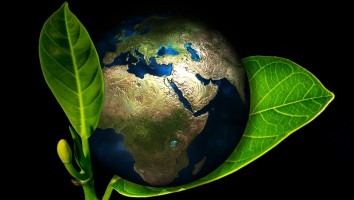 Responsable : 
Philippe Allee philippe.allee@unilim.fr
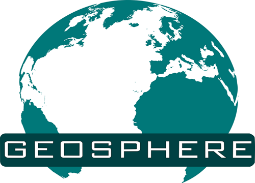 Association 
géosphère
Parcours après une licence GÉOGRAPHIE ET AMÉNAGEMENT
Marie
Poursuite d’étude 
*Master urbanisme, parcours expertise internationale, spécialité villes des Suds
Poste actuel
Doctorat en géographie
Poursuite d’étude
 *Master valorisation du patrimoine
Poste actuel
Chargée de mission tourisme
Antoine
Raphaëlle
Poursuite d’étude
*Master urbanisme
Poste actuel
Chef de projet urbanisme
LICENCE HISTOIRE
4 PÉRIODES HISTORIQUES 
ARTS ET HUMANITÉS 
MÉTIERS DE L’ENSEIGNEMENT
Mots Clés
RÉDACTIONNELLES 
ANALYSE ET SYNTHÈSE 
CULTURE
Compétences
MASTERS HISTOIRE
MÉTIERS DE L’ENSEIGNEMENT 
JOURNALISME
Poursuite d’études
Responsable : 
Éric SPARHUBERT eric.sparhubert@unilim.fr
Virgile CIREFICE  virgile.cirefice@unilim.fr
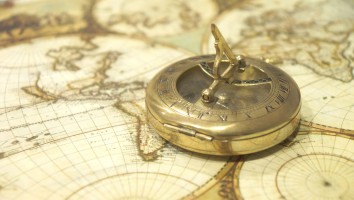 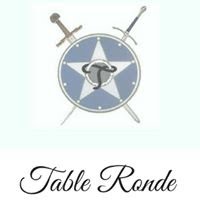 Association 
Table Ronde
Parcours après une licence HISTOIRE
Julie
Poursuite d’étude 
*Master valorisation du patrimoine
Poste actuel 
Animatrice du patrimoine adjointe au Pays d’art et d’histoire
Poursuite d’étude
*Master MEEF
Poste actuel 
Professeur d’histoire en lycée
Poursuite d’étude
*Master Histoire
Poste actuel 
Journaliste
Dylan
Stéphanie
LICENCE SOCIOLOGIE
SOCIOLOGIE  TRAVAIL FAMILLE RELIGION 
ENQUÊTES  
ANTHROPOLOGIE
Mots Clés
Compétences
SENS OBSERVATION
TRAVAIL EN ÉQUIPE
ANALYSE STATISTIQUES
MASTERS GÉOGRAPHIE, URBANISME, ENVIRONNEMENT
MÉTIERS DE L’ENSEIGNEMENT 
JOURNALISME
Poursuite d’études
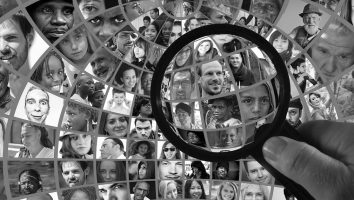 Responsable : 
Christophe GAUBERT christophe.gaubert@unilim.fr
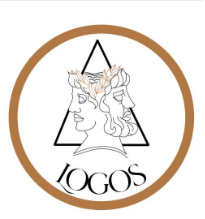 Association 
LOGOS
Parcours après une licence SOCIOLOGIE
Poursuite d’étude 
*Master LEA Management Interculturel
Poste actuel
Chargée de projet nature chez les Scouts et Guides de France.
Claire
Poursuite d’étude
*Master Sciences Politiques
Poursuite d’étude
*Master Sciences Politiques
Poste actuel
Député
Poste actuel
Rédacteur en chef de Regards
Damien
Pierre
LICENCE SCIENCES DE L'ÉDUCATION
EDUCATION
PÉDAGOGIE
MÉDIATION SOCIALE
Mots Clés
SENS OBSERVATION
TRAVAIL COLLABORATIF
OBSERVATION ET ANALYSE PRATIQUES
Compétences
MASTERS SCIENCES HUMAINES
MÉTIERS DE L’ENSEIGNEMENT ET ÉDUCATION 
MÉTIERS DU SOCIAL
Poursuite d’études
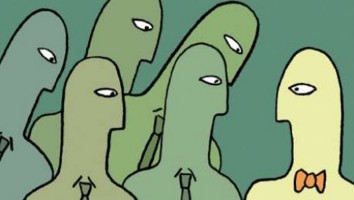 Responsable :
Laurie SOMPAYRAC laurie.sompayrac@unilim.fr
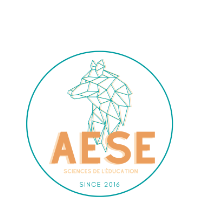 Association 
AESE
Parcours après une licence SCIENCES DE L’ÉDUCATION
Claire
Poursuite d’étude
*Master MEEF
Poste actuel
Gestionnaire de développement des compétences dans une collectivité locale
Poursuite d’étude
*Master Sciences de l’Éducation
Poste actuel
Chargée de mission inclusion numérique
Léa
Aurélie
Poursuite d’étude
*Master MEEF CPE
Poste actuel
CPE
Organisation pédagogique : exemple Licence de  Géographie
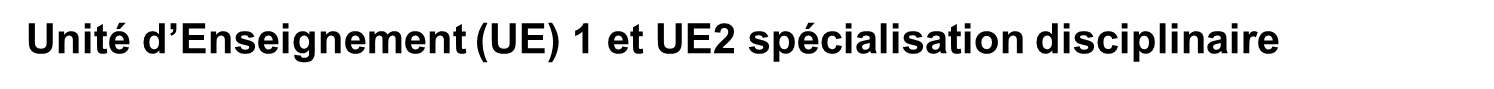 UE1 : GÉOGRAPHIE DE l’ENVIRONNEMENT 
UE2 : OUTILS ET TERRITOIRES
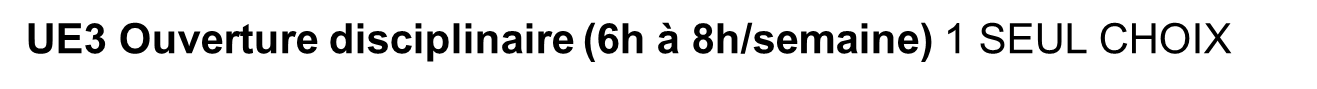 INTERNATIONAL
OU
SCIENCES HUMAINES ET SOCIALES
+ compétences transversales
Ouverture métiers
Métiers de l’éducation 
ou
Découverte des métiers
Langues vivantes: (1 choix)Allemand, Anglais, Espagnol Italien 
Chinois Russe Portugais
Organisation de l’année
Merci pour votre écoute !
N’hésitez pas à venir nous rencontrer 


Journée Portes Ouvertes : Samedi 3 février 2024

Dispositif « immersions » : mercredi 29 novembre 2023, jeudi 8 février 2024, mercredi 14 février 2024, mercredi 21 février 2024 , jeudi 7 mars 2024
Contact : 	cecile.lapeyre@unilim.fr
Cliché n°1
« La fac, c'est une usine à chômeurs »
Taux insertion supérieure à la moyenne nationale
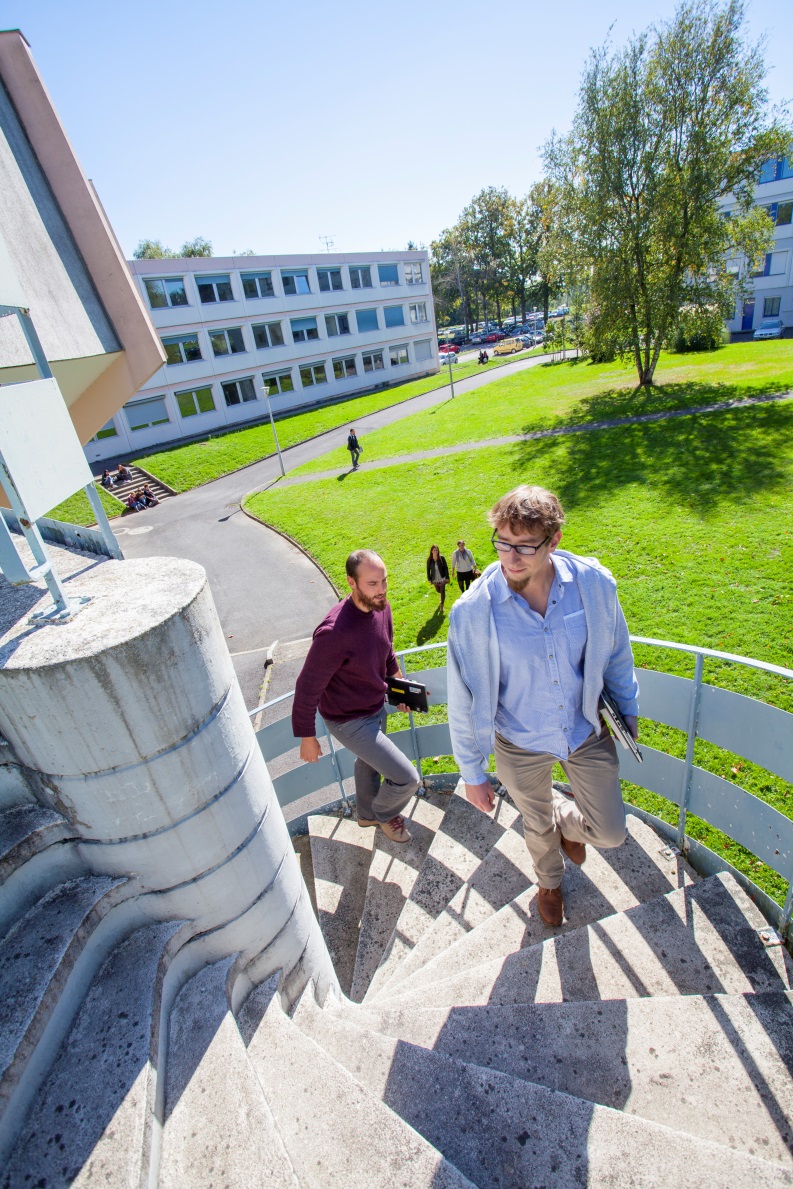 77,5% en Licences pro*


90,1% en Masters*
*Enquête Observatoire de l’Université 18 mois après la sortie
L’insertion professionnelle de nos étudiants :une de nos missions essentielles
Des stages obligatoires dans toutes les formations

Un vaste réseau de partenaires socio-économiques

Un service dédié à l’insertion professionnelle 

Des actions spécifiques
Cliché n°2
« À la fac, il faut être très autonome »
Des enseignements en groupes de TD et de TPde 18 à 24 étudiants
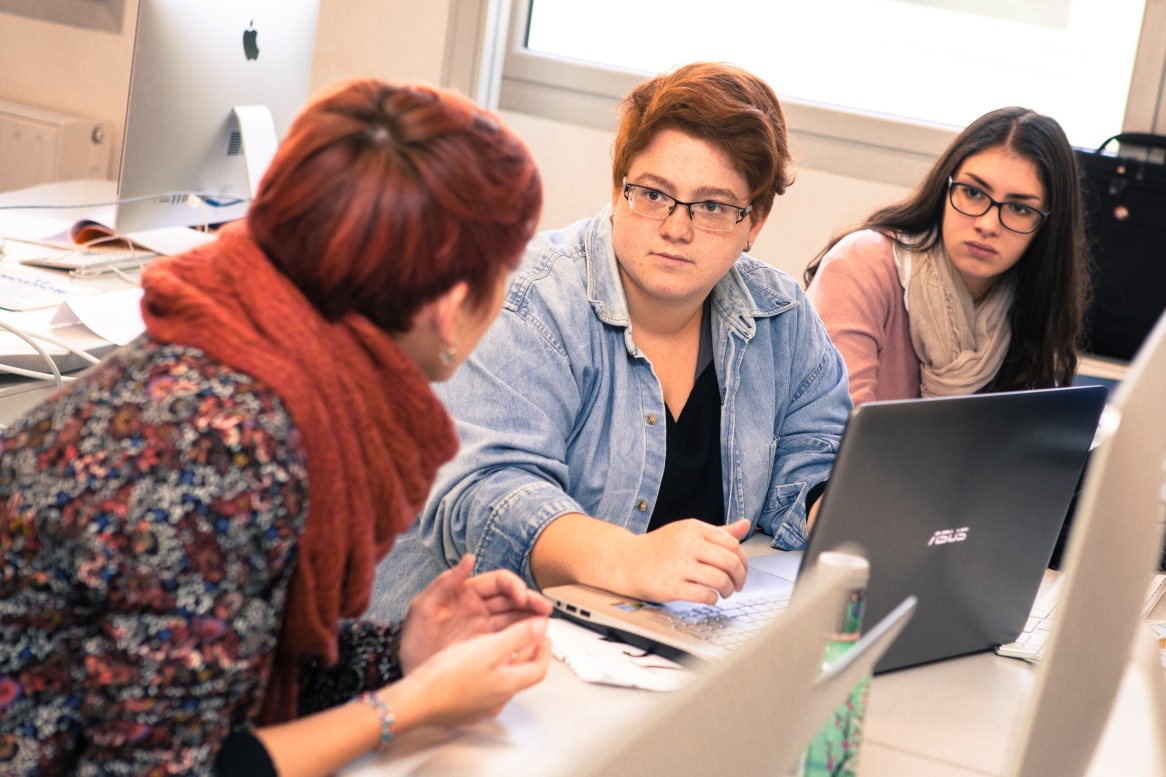 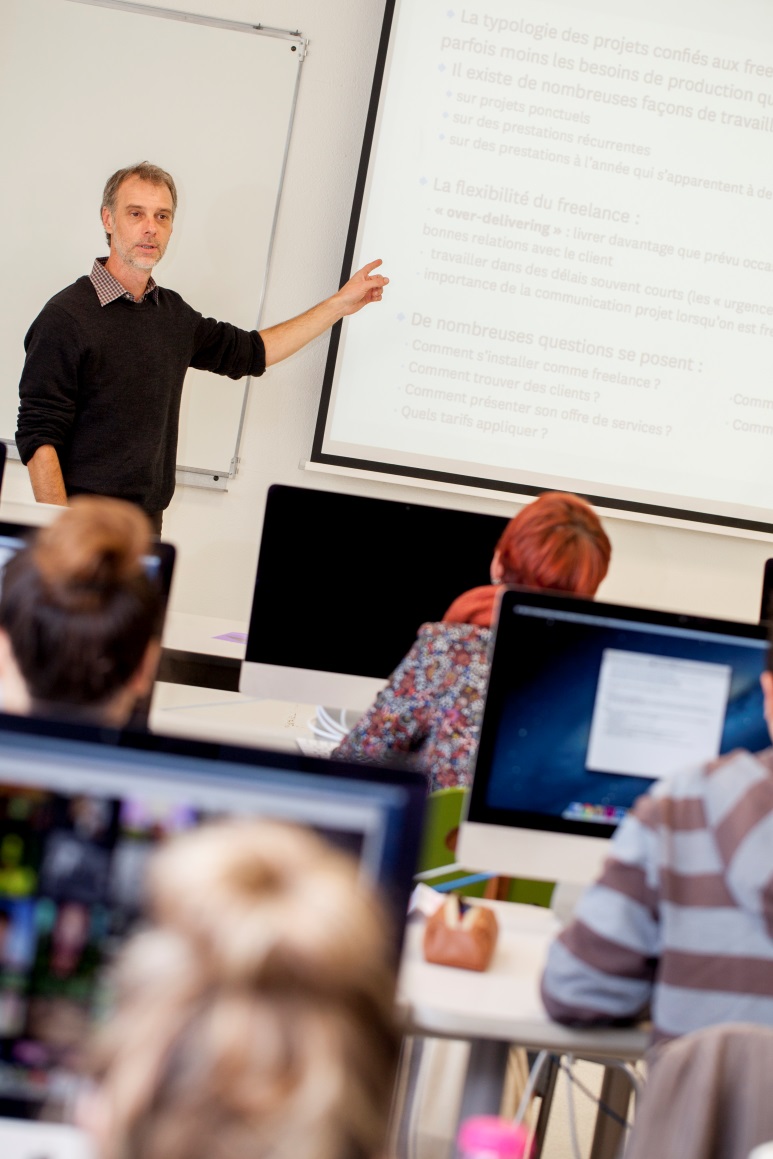 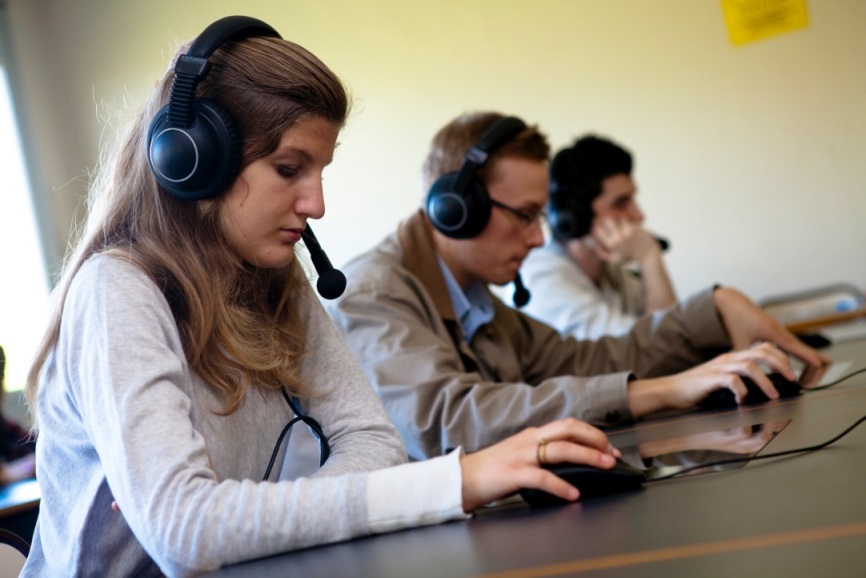 Un encadrement renforcé, en particulier en L1
Une présence en cours obligatoire, vérifiée par un appel
Un « directeur des études » qui conseille et qui aide à s’adapter, s’orienter, se réorienter, choisir ses cours. 

Un « enseignant référent » qui donne des conseils de travail et suit les résultats

Des « tuteurs d’accompagnement » qui partagent leur expérience et leurs connaissances
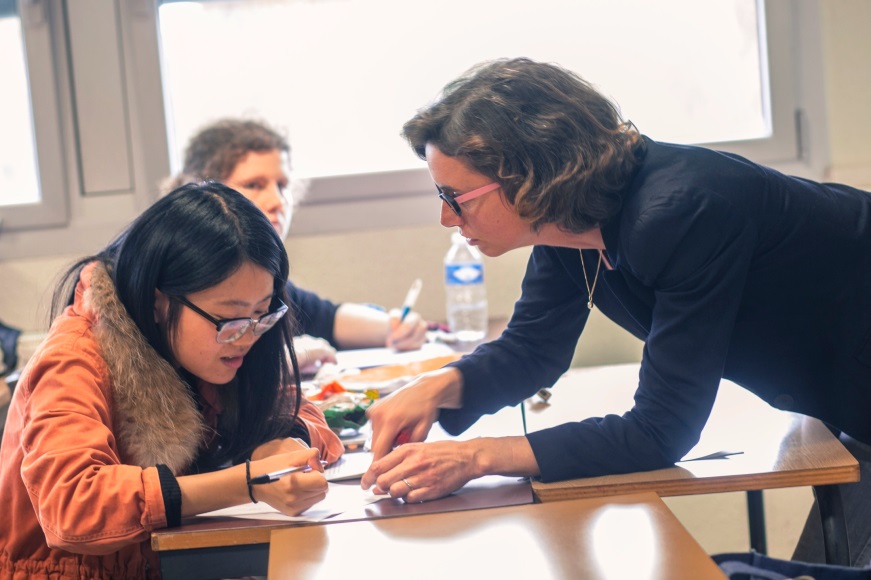 Cliché n°3
« Un diplôme de Bordeaux, 
c’est quand même mieux  »
Les clés de la réussite
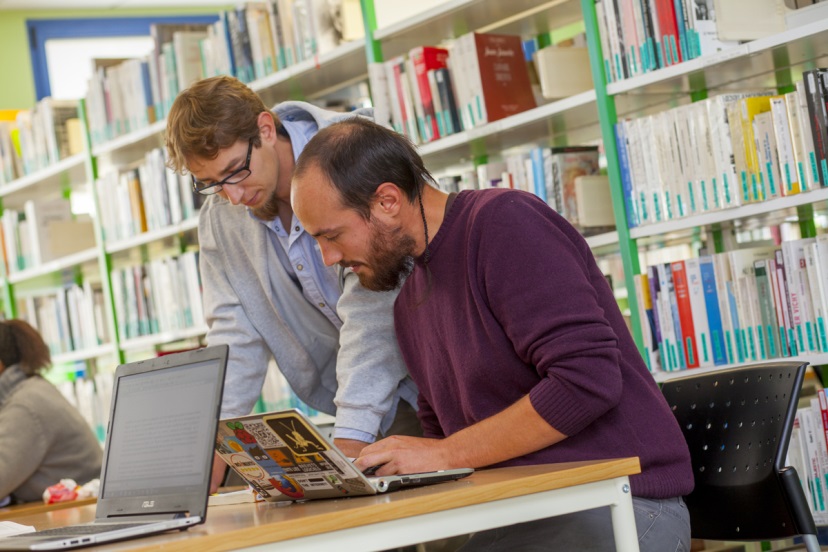 Diplôme national 

Université à taille humaine

 Proximité avec les enseignants 

 Accompagnement individualisé des services administratifs
 
 Nombreuses possibilités pour partir à l’étranger 

Excellent taux de réussite aux concours de l’enseignement

Et en plus, Limoges, ville étudiante la moins chère *
*classement 2016 source UNEF
Cliché n°4
« Les locaux sont pourris  »
Des bâtiments où il est agréable de vivre et d’étudier
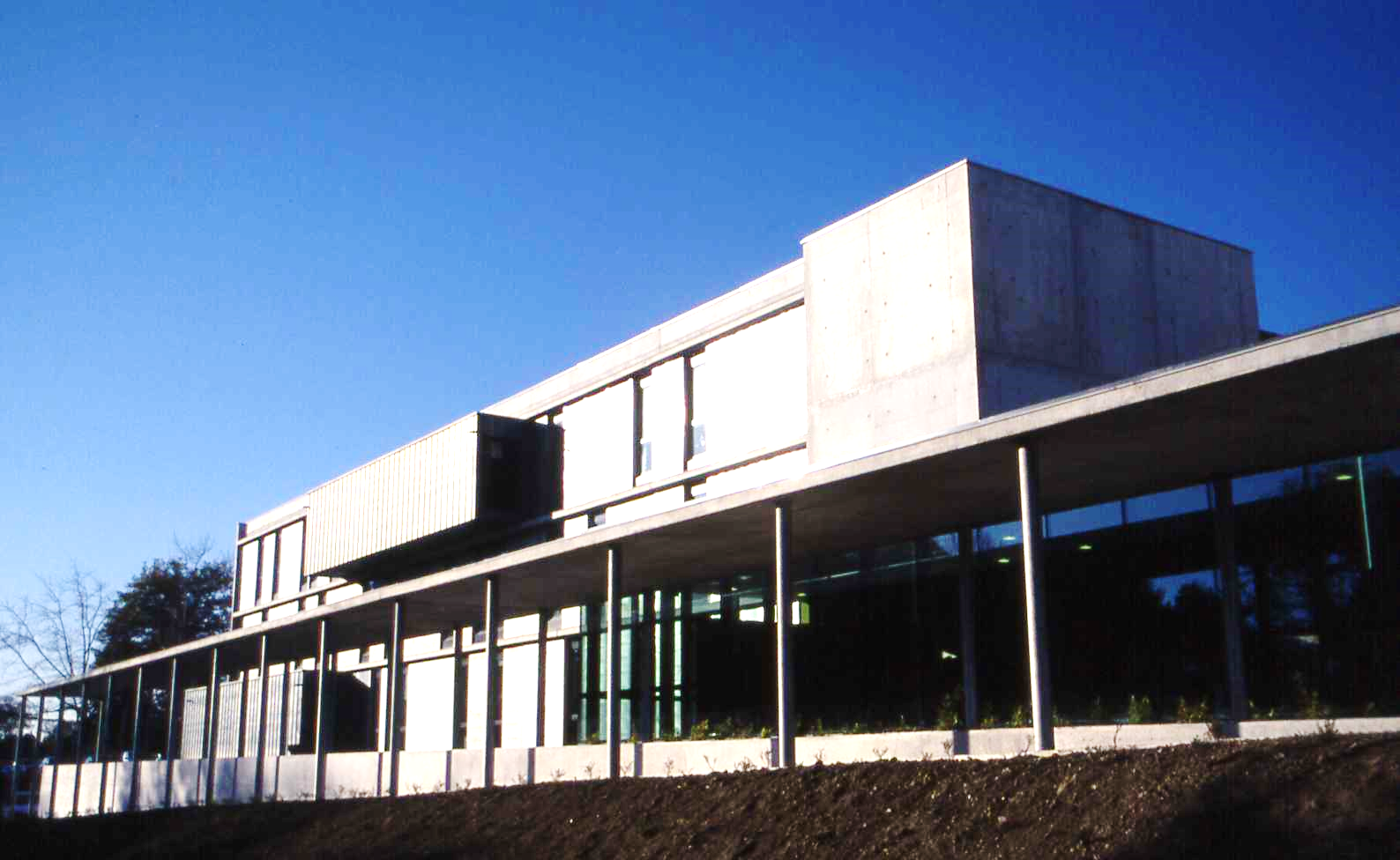 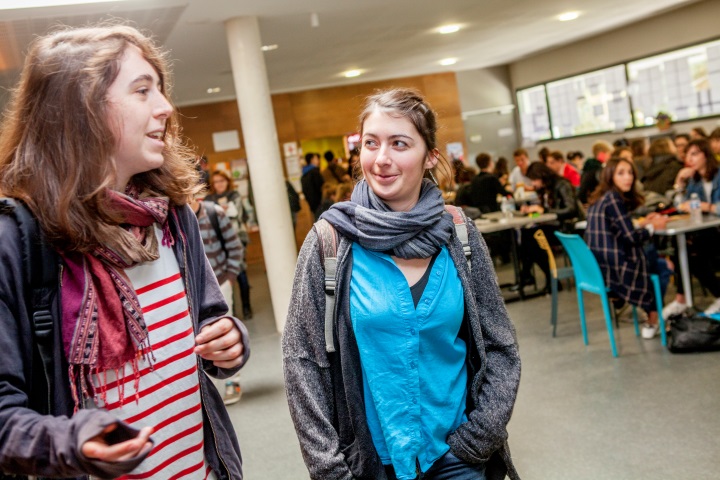 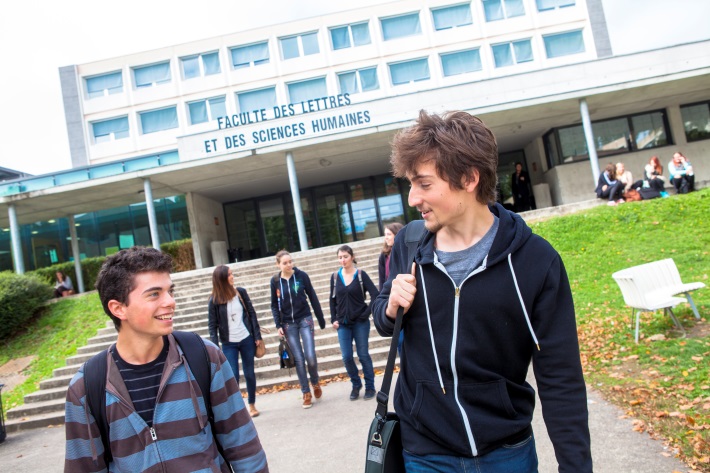 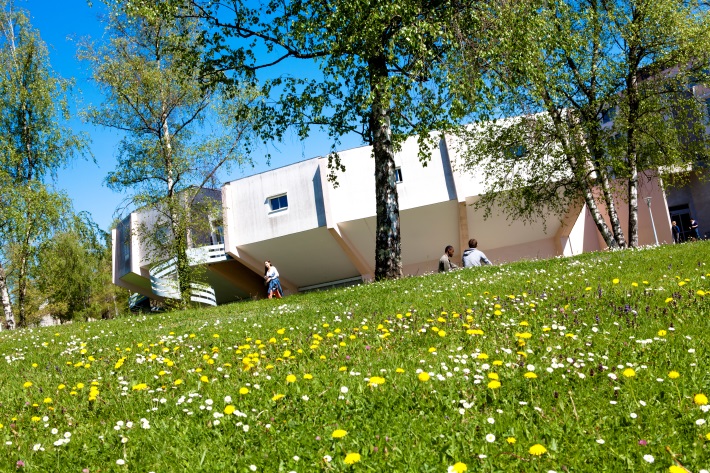 Des bâtiments où il est agréable de vivre et d’étudier
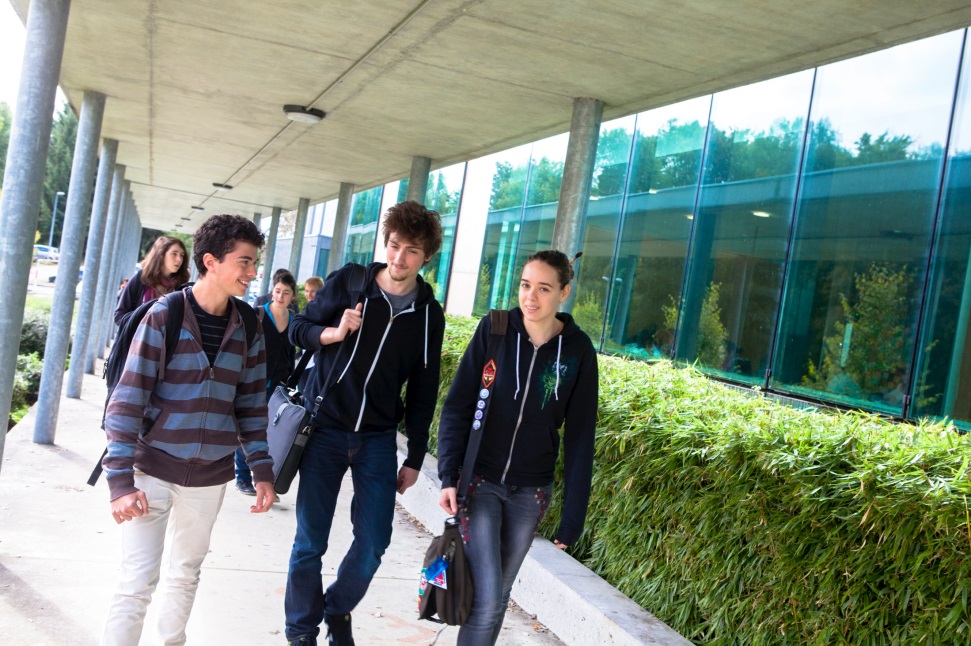 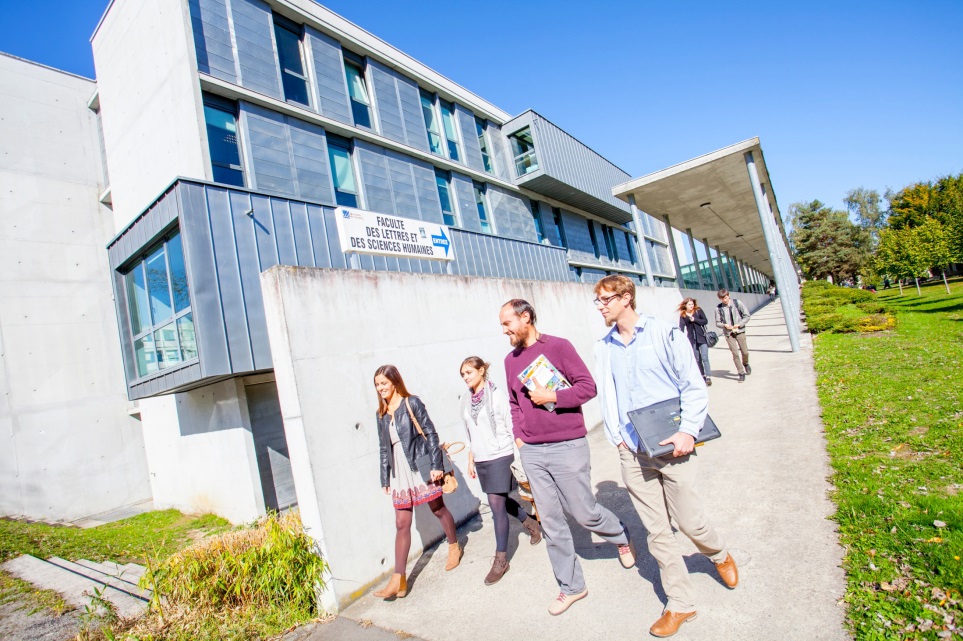 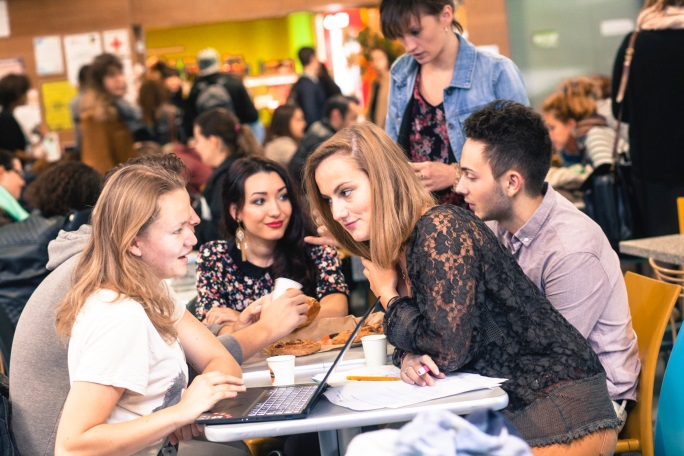 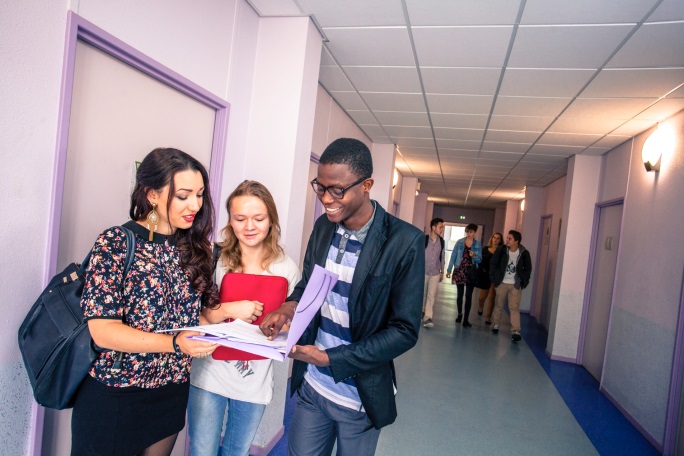 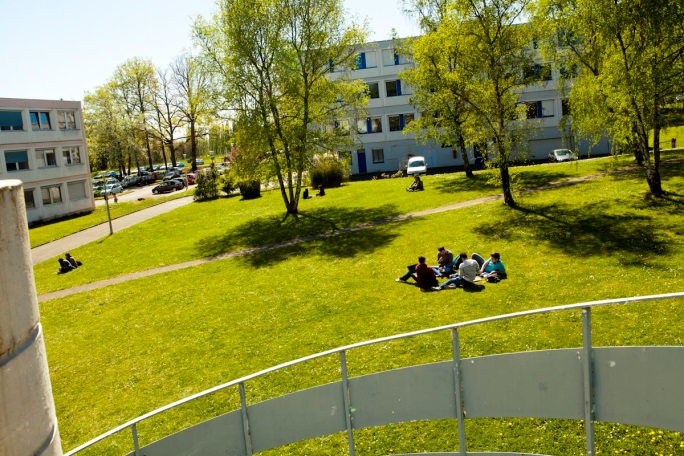 Des équipements pédagogiques de pointe
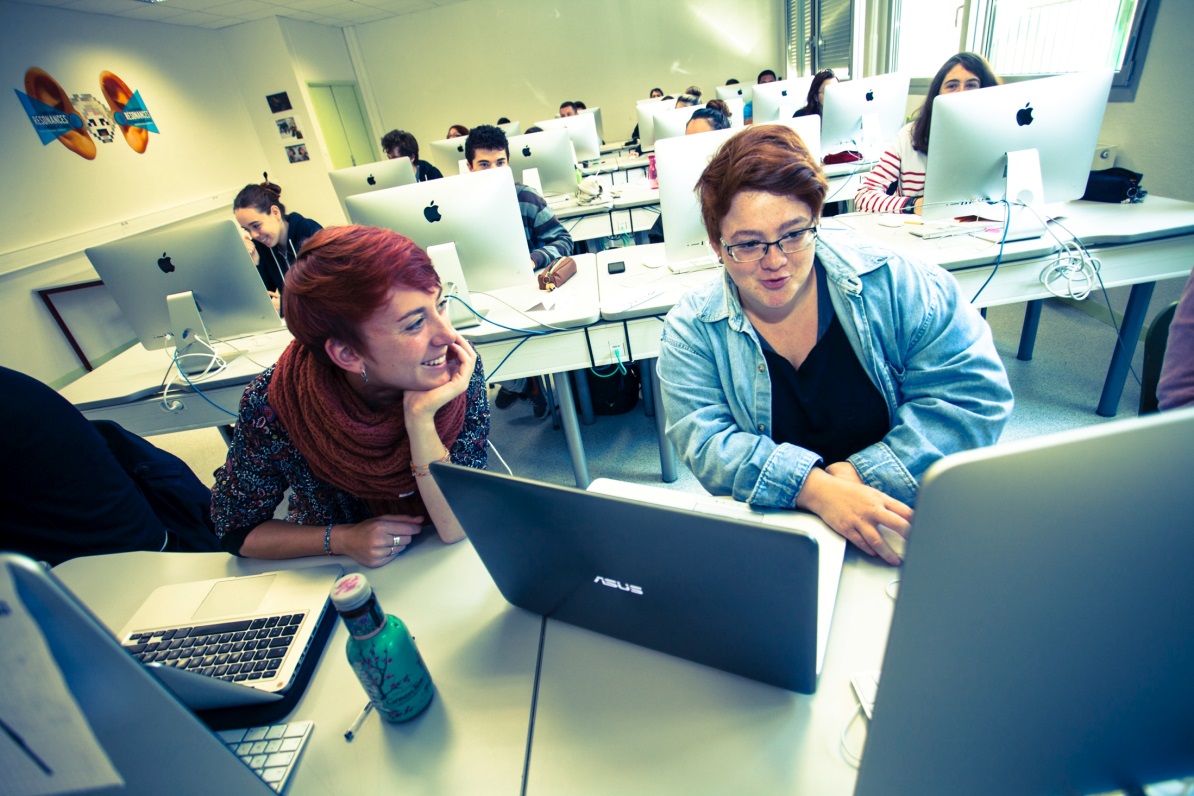 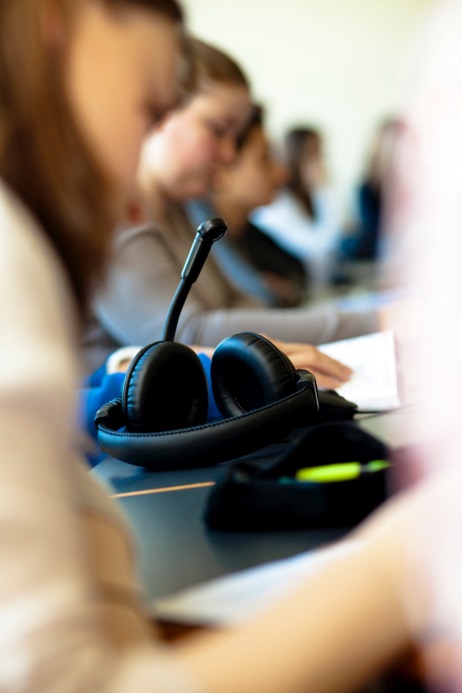 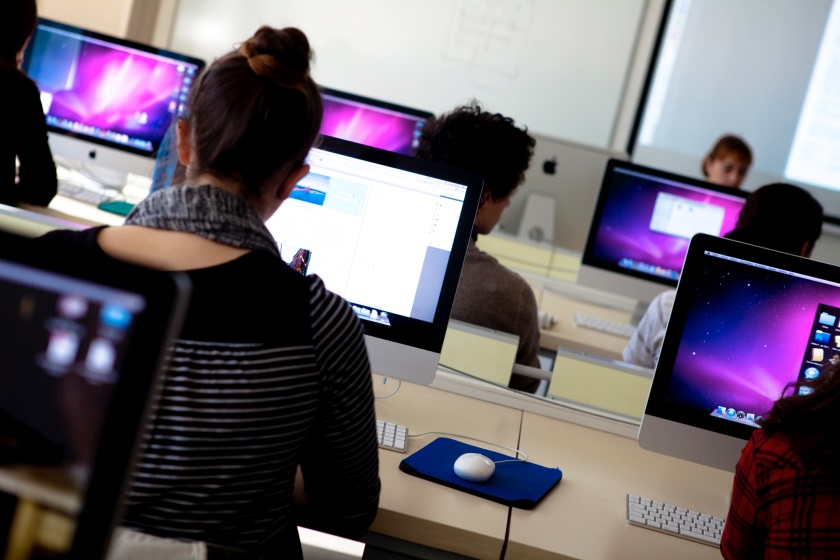 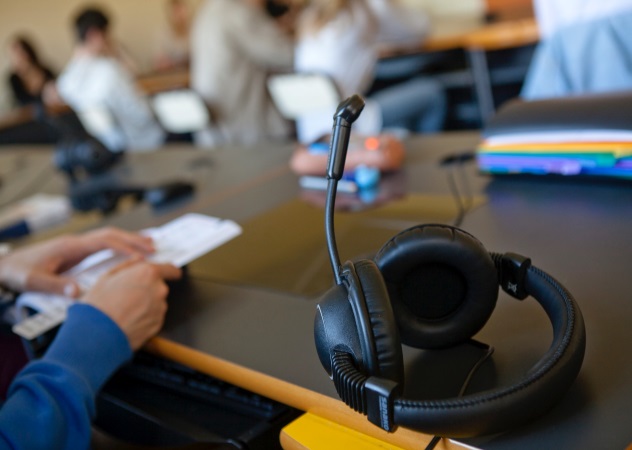 Des espaces de travail en libre accès …
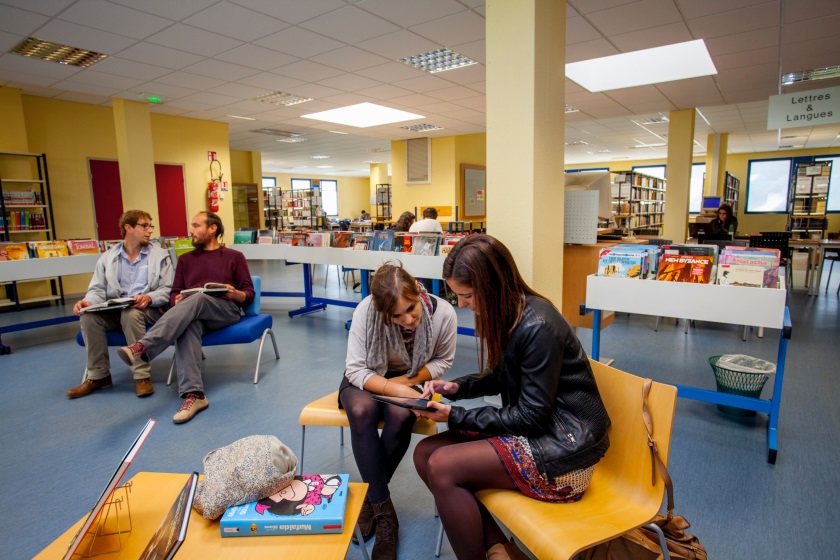 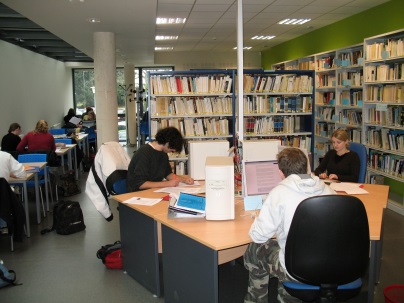 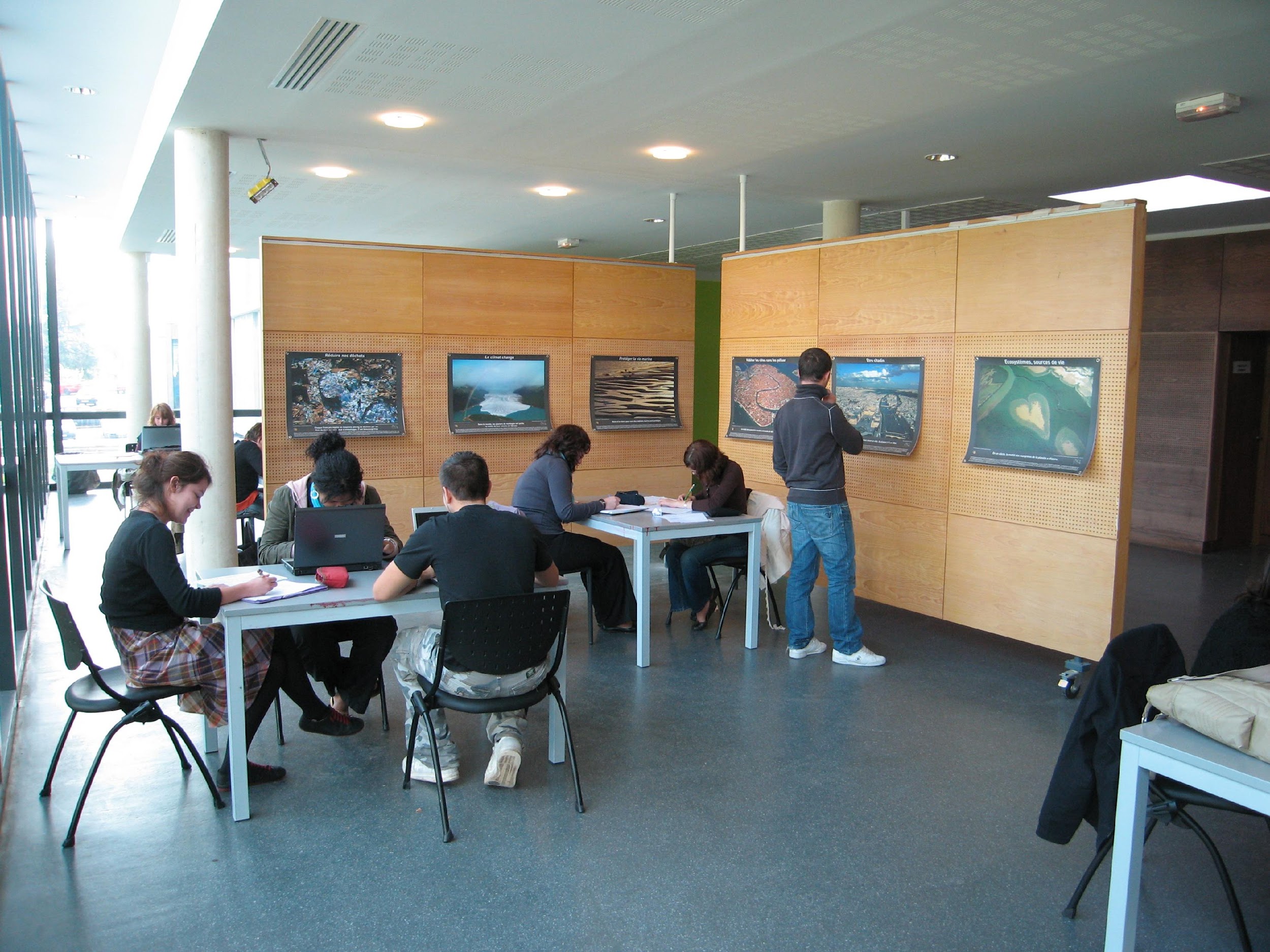 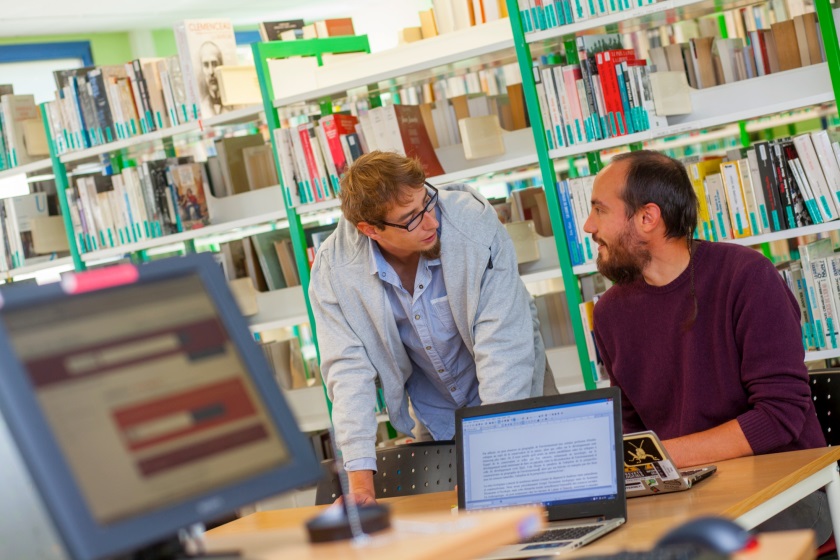 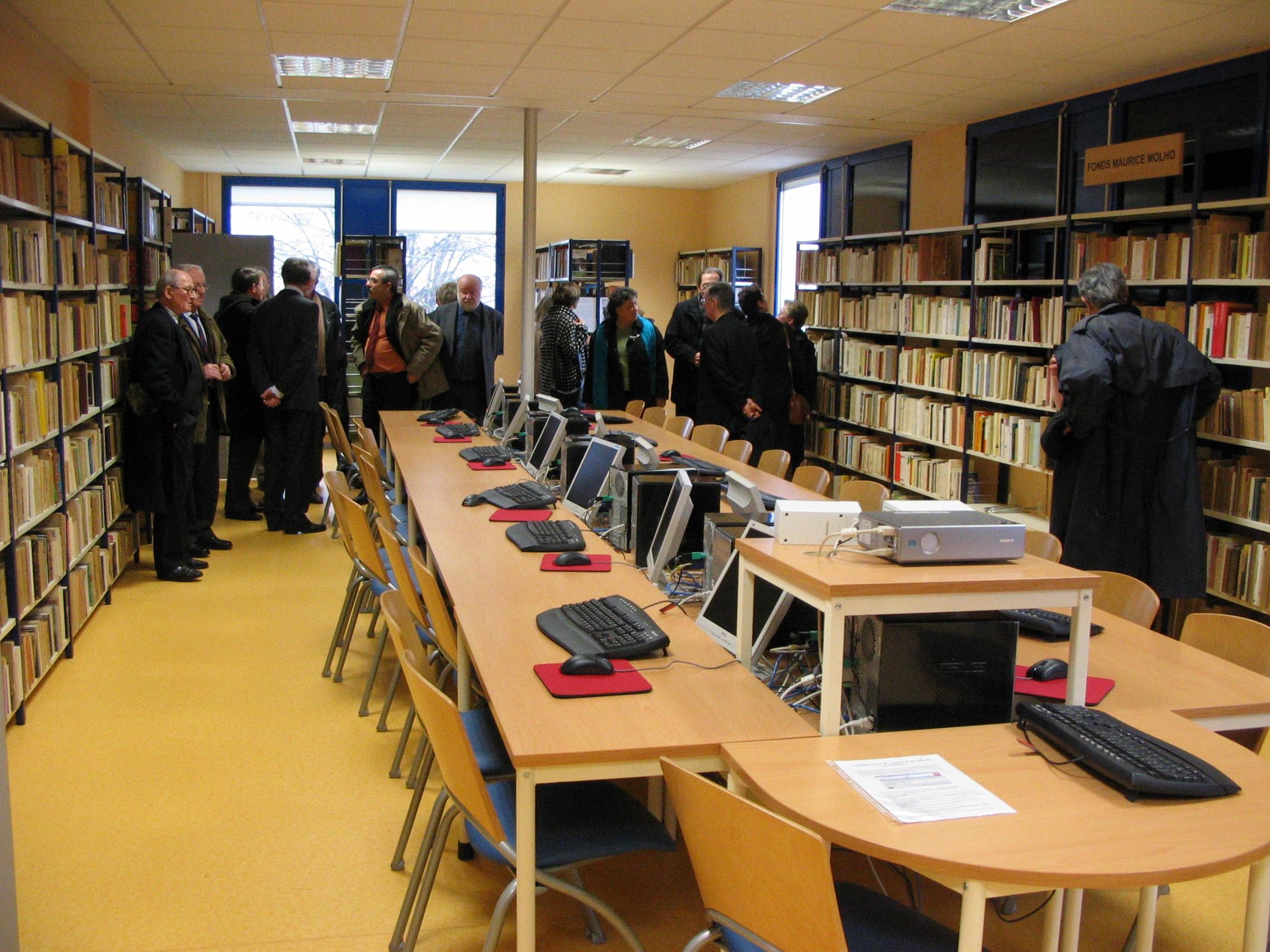 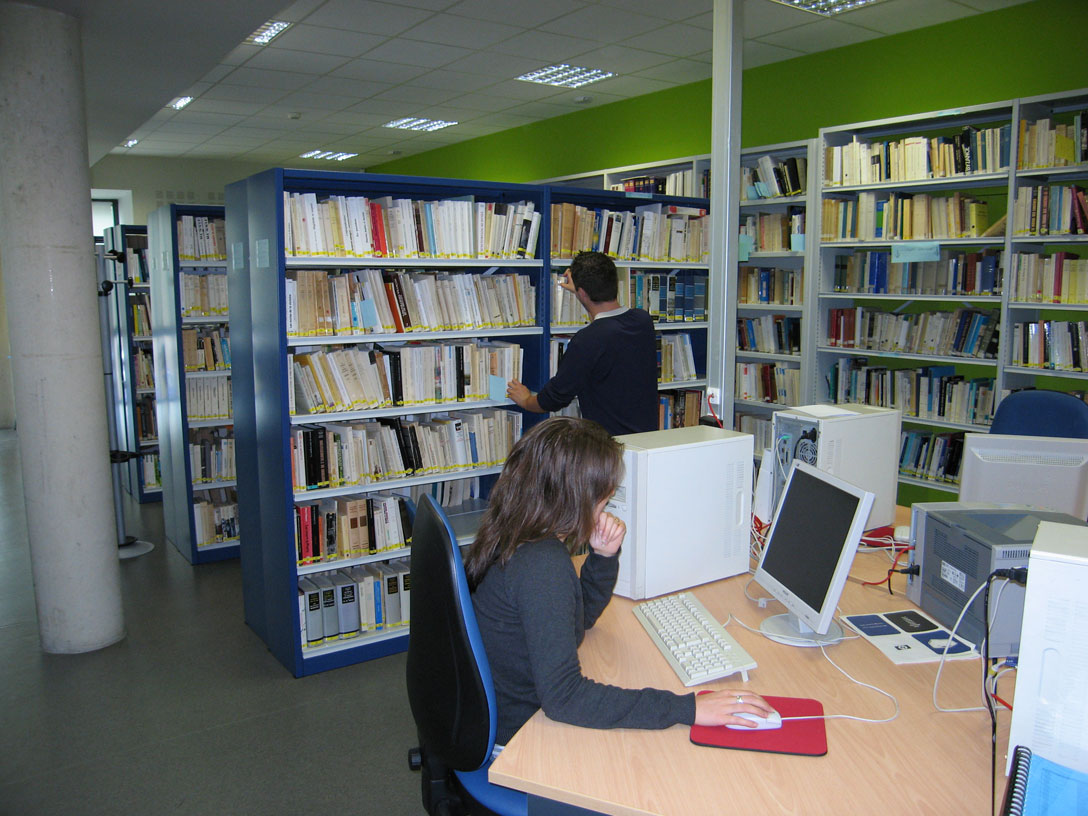 [Speaker Notes: Photos cafétéria à rajouter après cette diapositive?]
Des cours magistraux en amphithéâtre
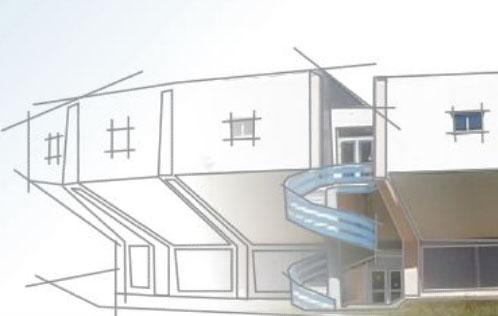 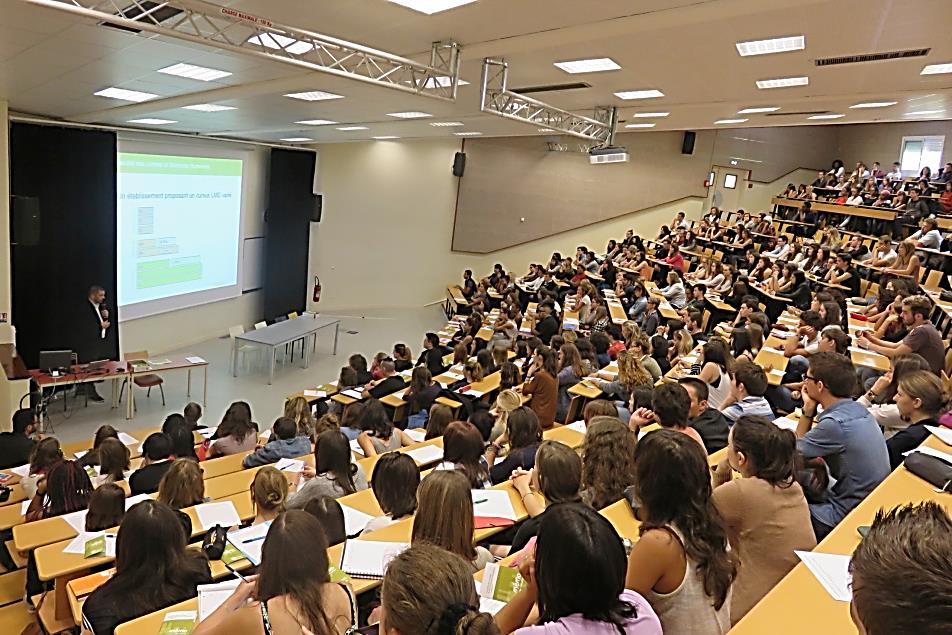 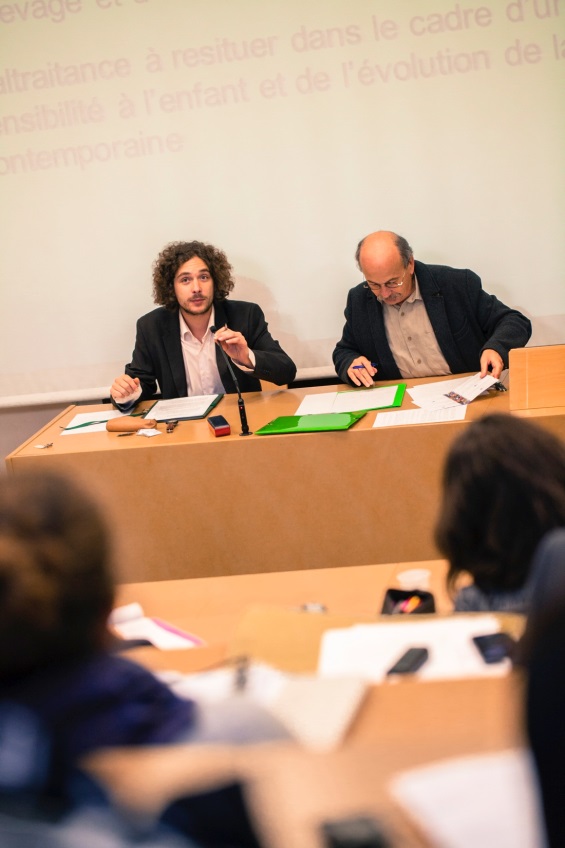 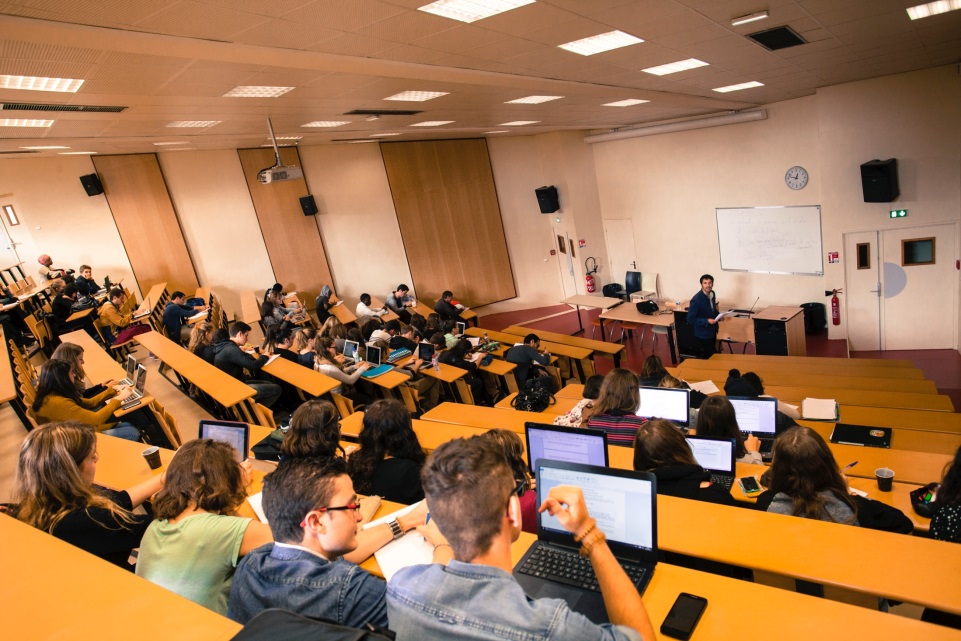 Des espaces pour se restaurer…
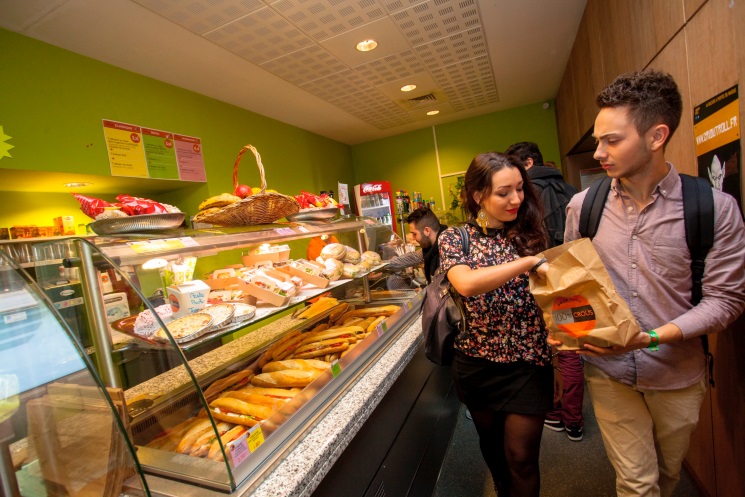 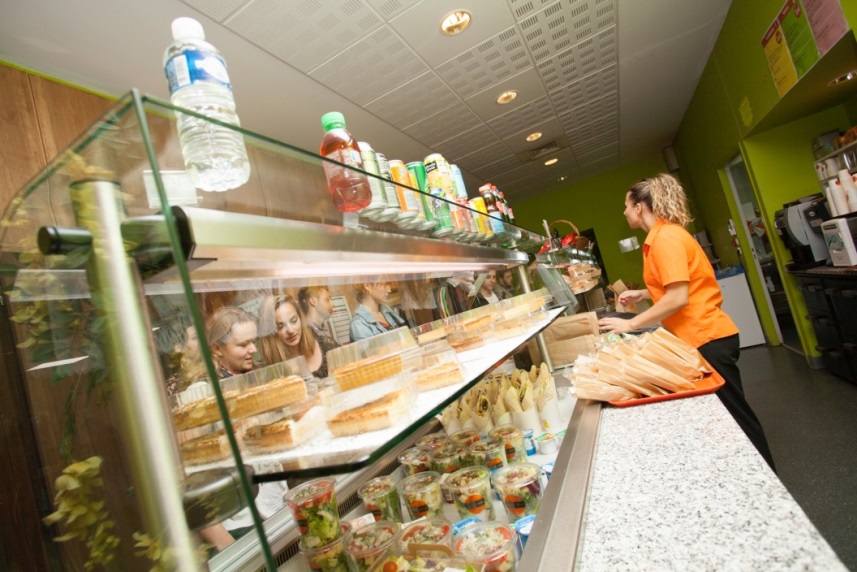 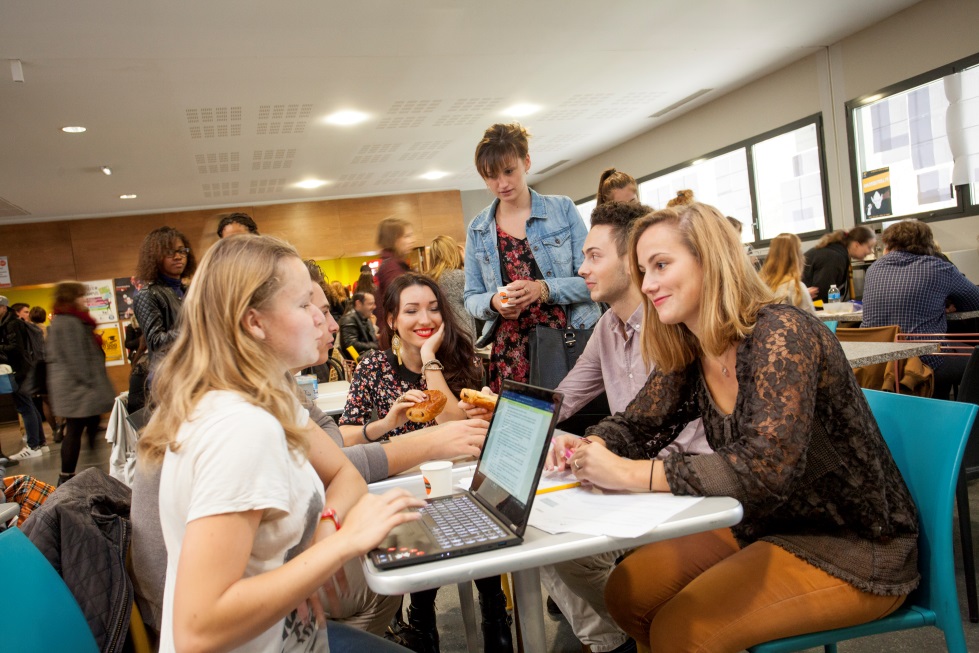 Le restaurant universitaire …
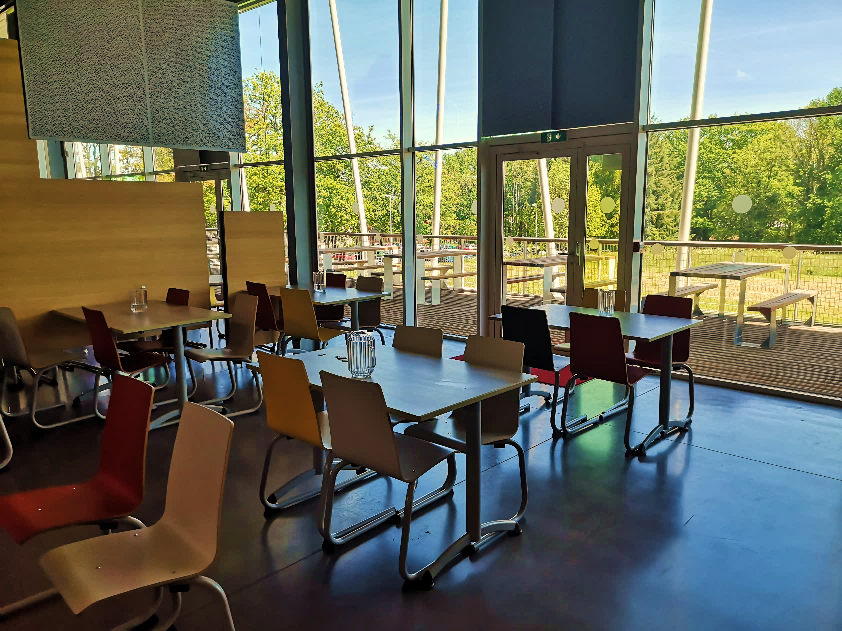 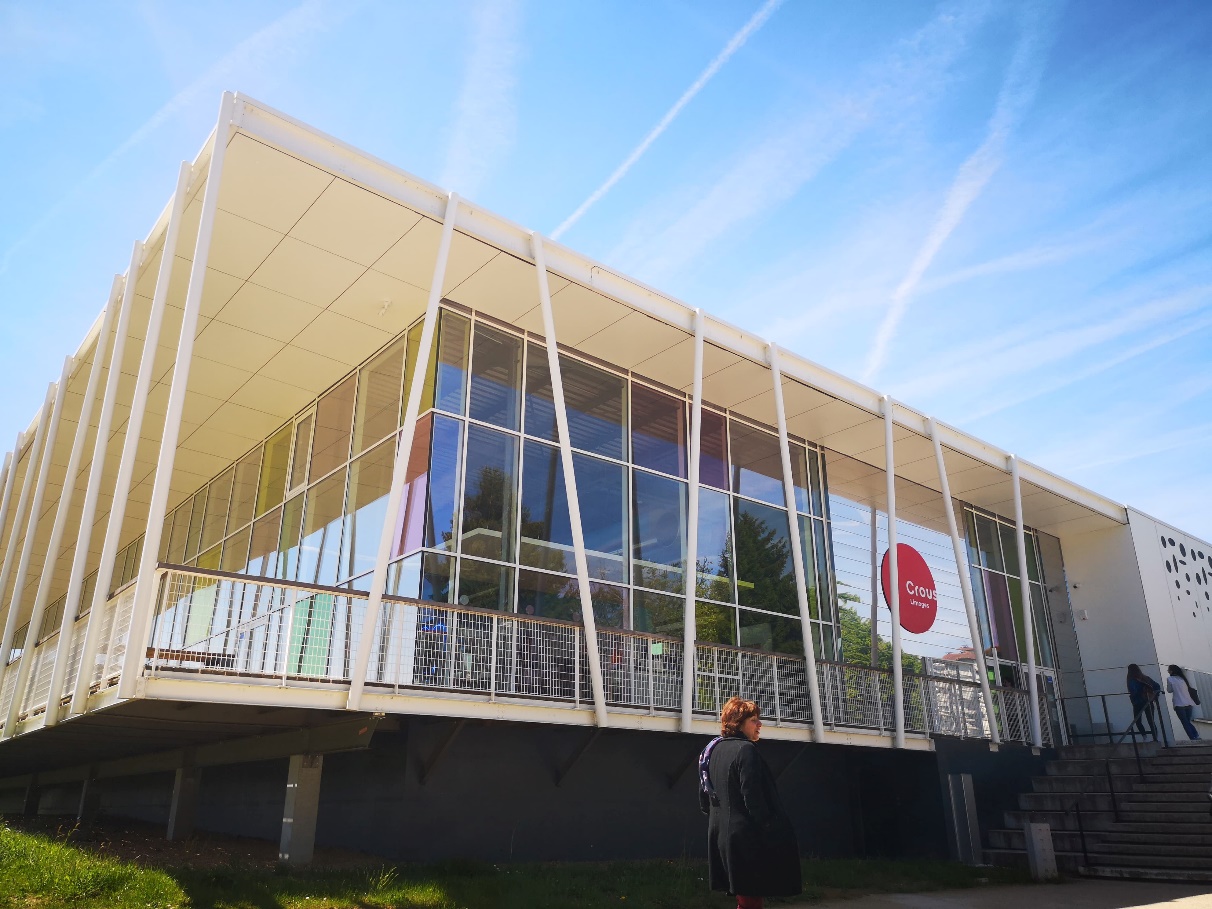 Horaires :

de 11h30 à 13h30 
du lundi au vendredi
Cliché n°5
« À la fac, on ne fait que la fête »
Une vie de campus animée …
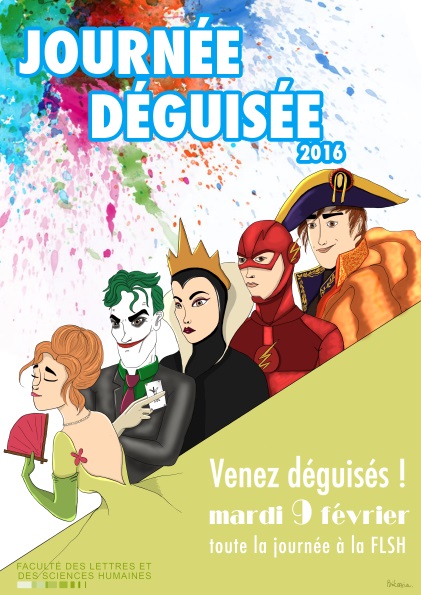 17 associations étudiantes dynamiques:


Campus à cultiver, Géosphère, Livresque 
     Logos… 

Un journal par et pour les étudiant-e-s

Une radio étudiante : Imhotep 

Un potager sur le campus
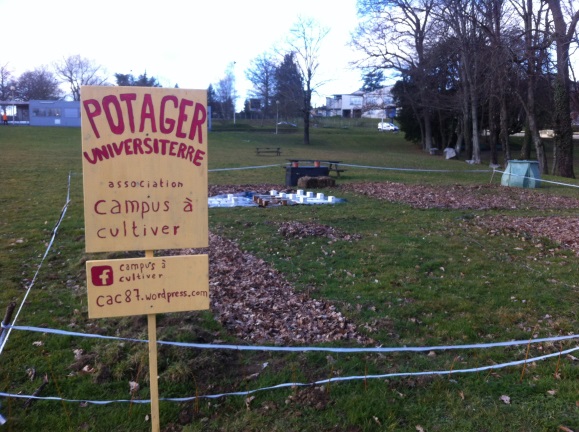 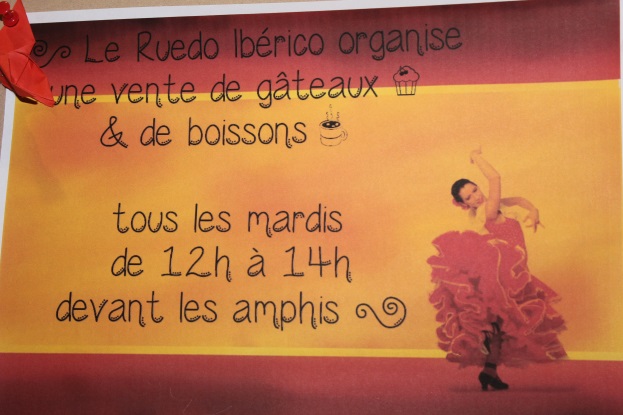 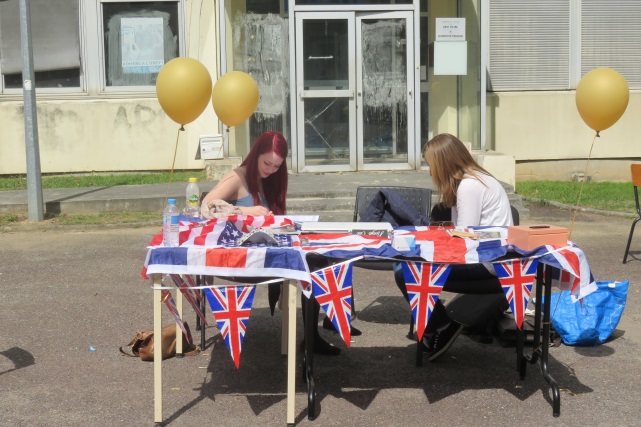 Une vie de campus animée …
Une vie étudiante active et diverse

Des espaces conviviaux : hall équipé d’un piano mis à disposition, une cafet’ étudiante, un foyer pour les étudiants

Des événements réguliers : Limousin Express, Arts en Fac, Unilim’s Got Talent, concerts, marathon musical, expos, pièces de théâtre, etc…
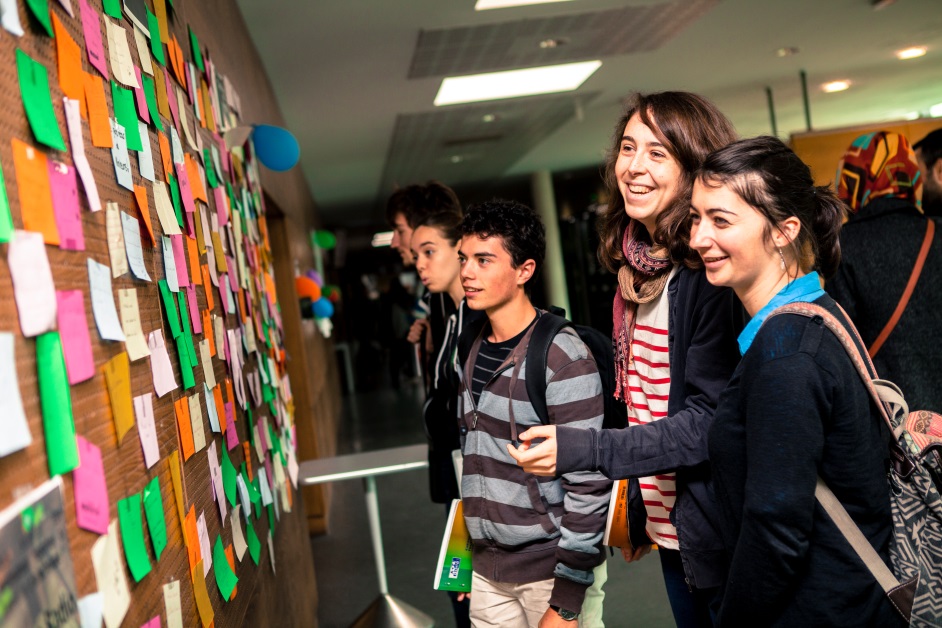 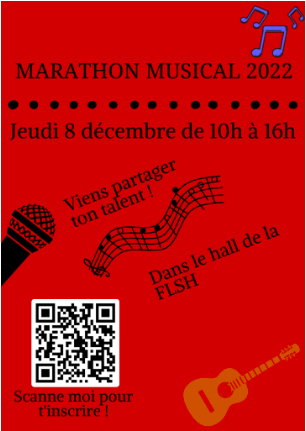 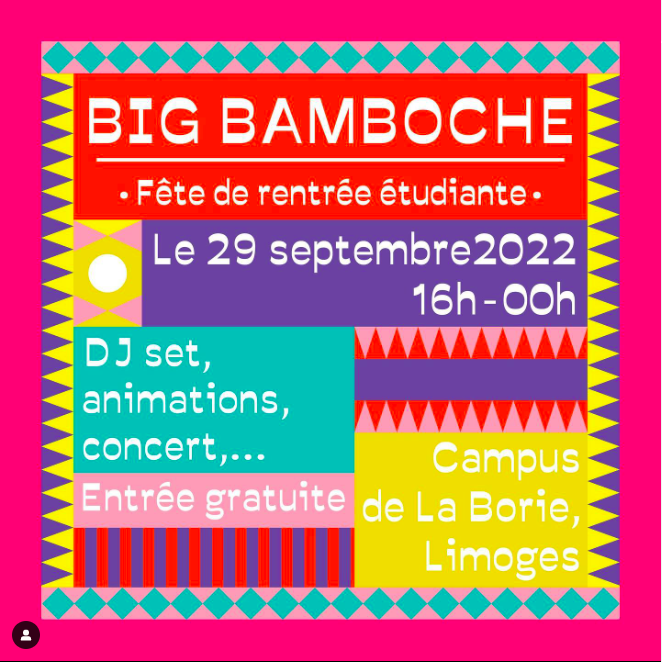 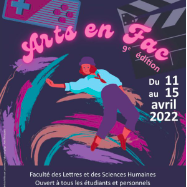 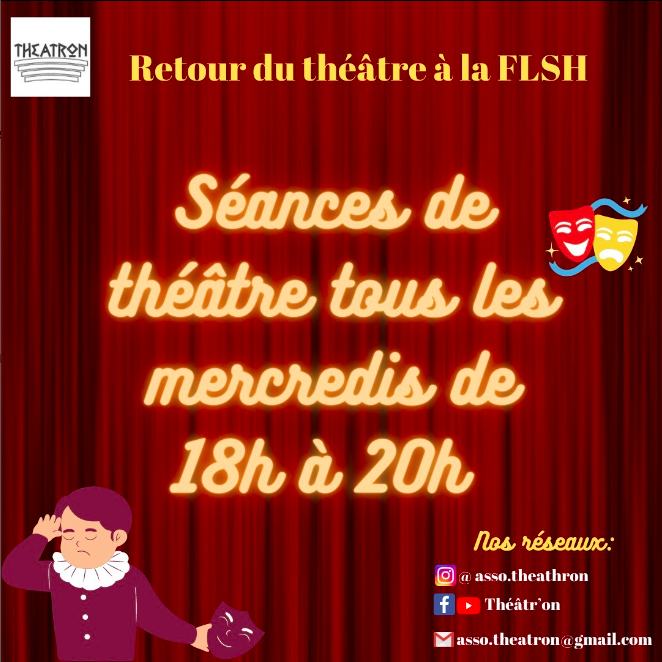 …et un engagement citoyen
L’engagement valorisé dans le parcours étudiant : 

Dispositif  Bonus engagement

Année de césure 




« Si 77, 5 % de l’ensemble des étudiants ont validé complètement leur dernière année d’études, le chiffre monte à 82,3 % chez les étudiants qui ont un mandat d’élu au sein de l’université, à 79,6 % chez les membres d’un syndicat étudiant, et à 82,3 % chez les membres d’une association étudiante. »
Etude 2016 de l'Observatoire de la vie étudiante
Cliché n°6
« C’est pas pour moi la Fac,
 j’ai pas fait la bonne spécialité »
Taux de réussite en fonction des spécialités choisies
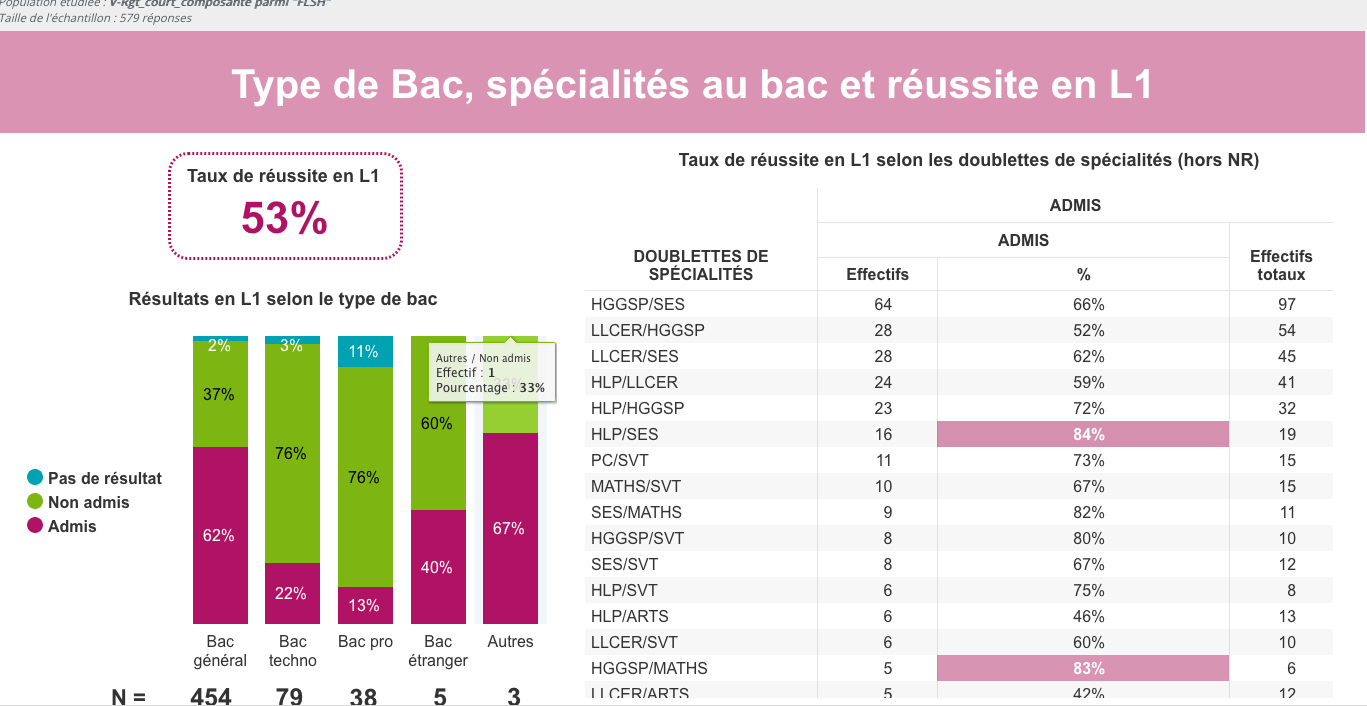 Source : Observatoire réussite 2023
Cliché n°7
« La fac, c’est pour être prof »
Oui, mais pas que…
Enseignement et formation
Métiers de l’enseignement, de l’éducation et de la formation
Métiers de la médiation éducative
Métiers de la documentation

Culture,  Information et communication
Métiers de l’information et de la communication, du multimédia
Métiers de l’édition et du journalisme
Métiers des relations publiques et de la culture
Métiers de la traduction-adaptation et de l’interprétariat

Territoires, sociétés, enquête
Métiers du développement territorial et du développement durable
Métiers de la gestion environnementale
Métiers du tourisme
Métiers de l’enquête et du diagnostic
Métiers de la ville et de l’action sociale
Métiers des ressources humaines, du conseil à l’emploi
Cliché n°8
« Ce sont des études longues
 et théoriques »
Bac+3 : un accès direct à l’emploi
Les Licences professionnelles
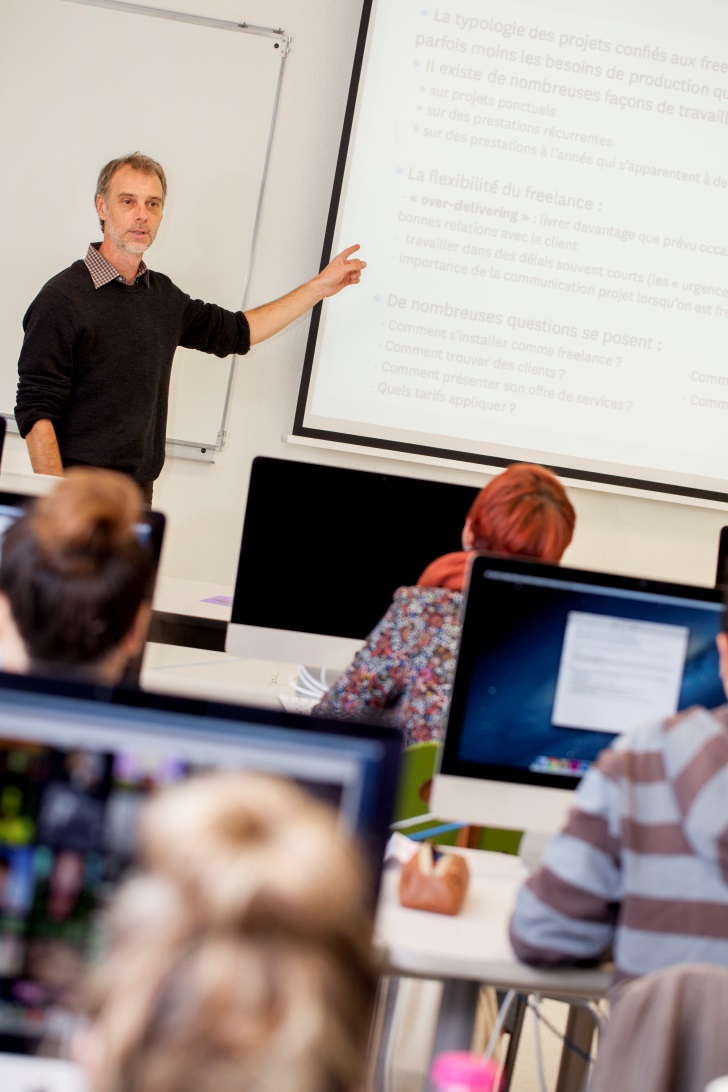 Rédaction technique et design d’informations
Édition et métiers du Livre
Métiers de la Culture
Design des milieux anthropisés
Des modalités d’apprentissage variées
Jusqu’à 70 % de TD et TP
Travail en labos de langue
Exercices d’application
Sorties terrain
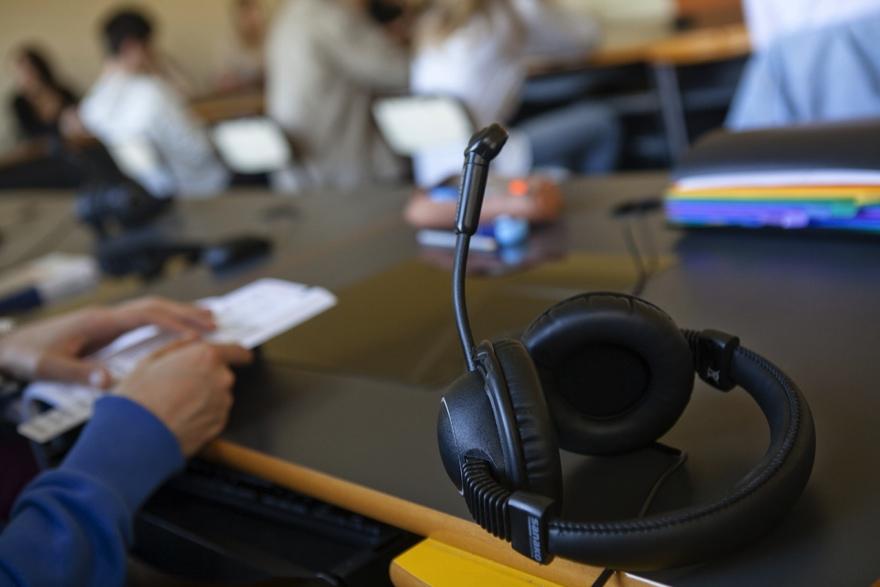 Cliché n°9
« Les meilleurs ne vont pas à la Fac »
Etudier autrement
Se forger son propre parcours d’études

S’initier à la recherche scientifique (objectif doctorat) 

S’ouvrir à l’international
La recherche à la FLSH
La recherche à la Faculté des Lettres et des Sciences Humaines est structurée au sein de six laboratoires de recherche rattachés à l’Institut de recherche en sciences Humaines et sociales de l’Université de Limoges.
CERES/ sémiotique 
CRIHAM/ histoire
EHIC/ littérature et civilisation 
FRED/ éducation et francophonie 
GEOLAB/ géographie
GRESCO/ sociologie
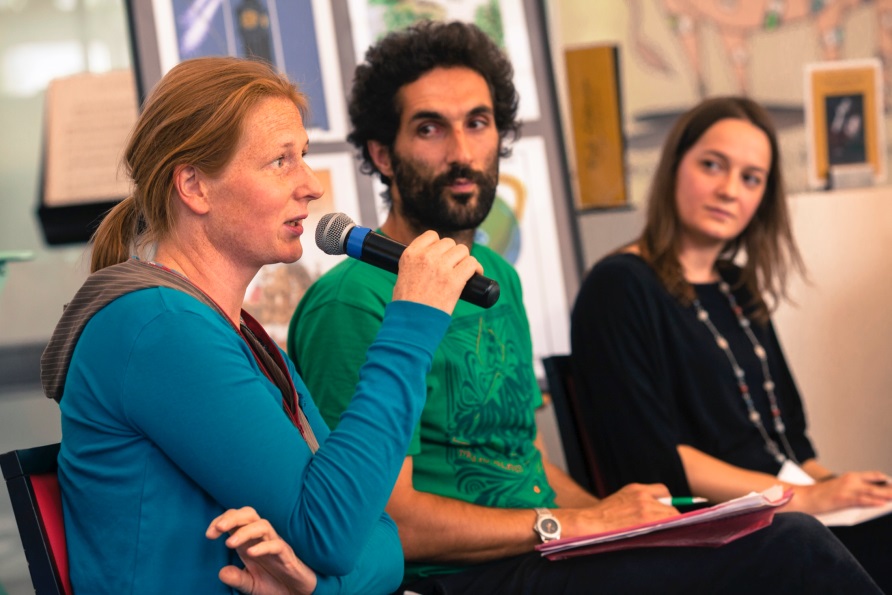 Poursuivre ses études à l’étranger
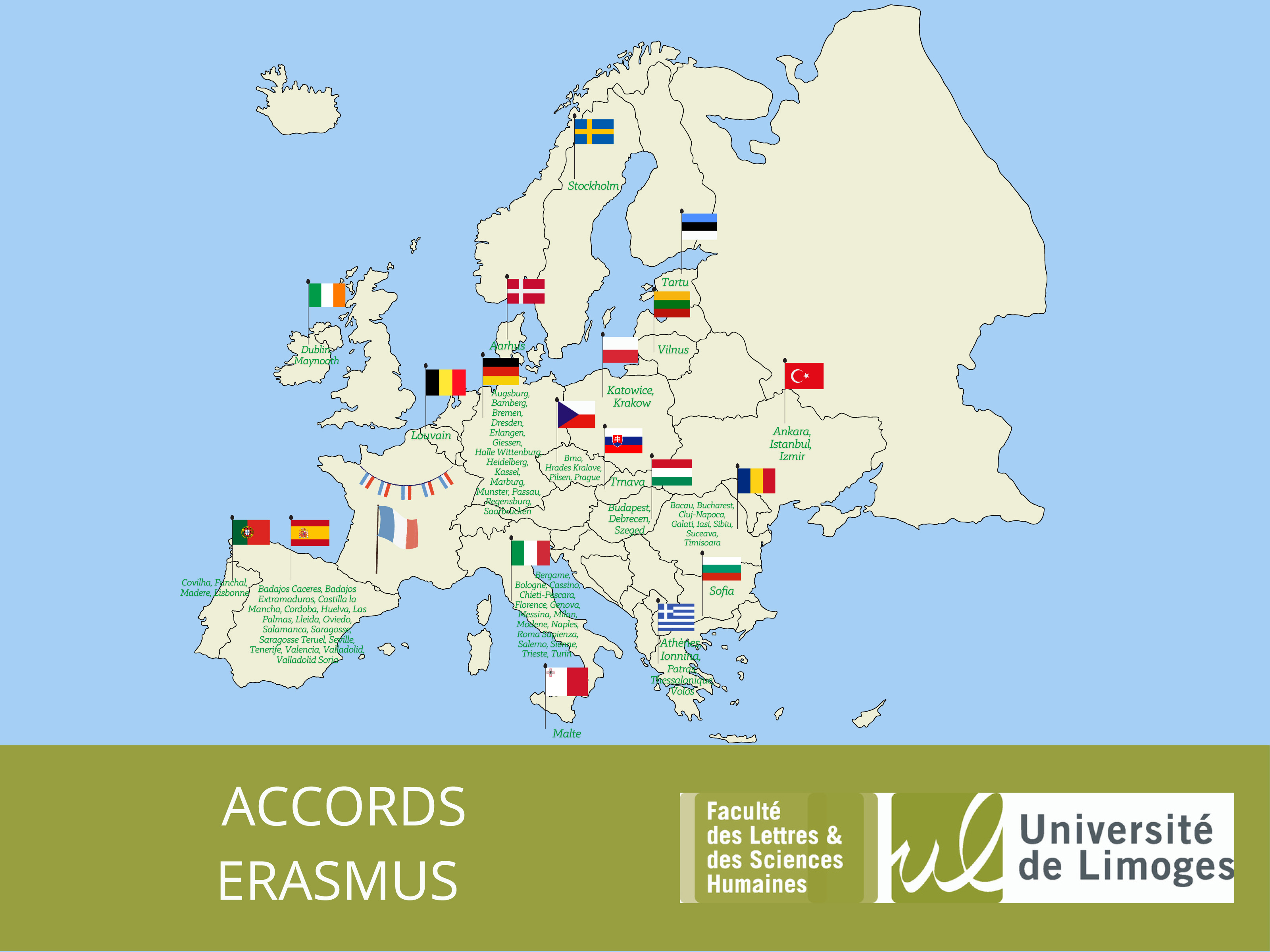 50 universités partenaires à travers l’Europe (Erasmus) et le monde
Des séjours diplômants intégrés dans les cursusDes aides financières(UE, Région, Université)